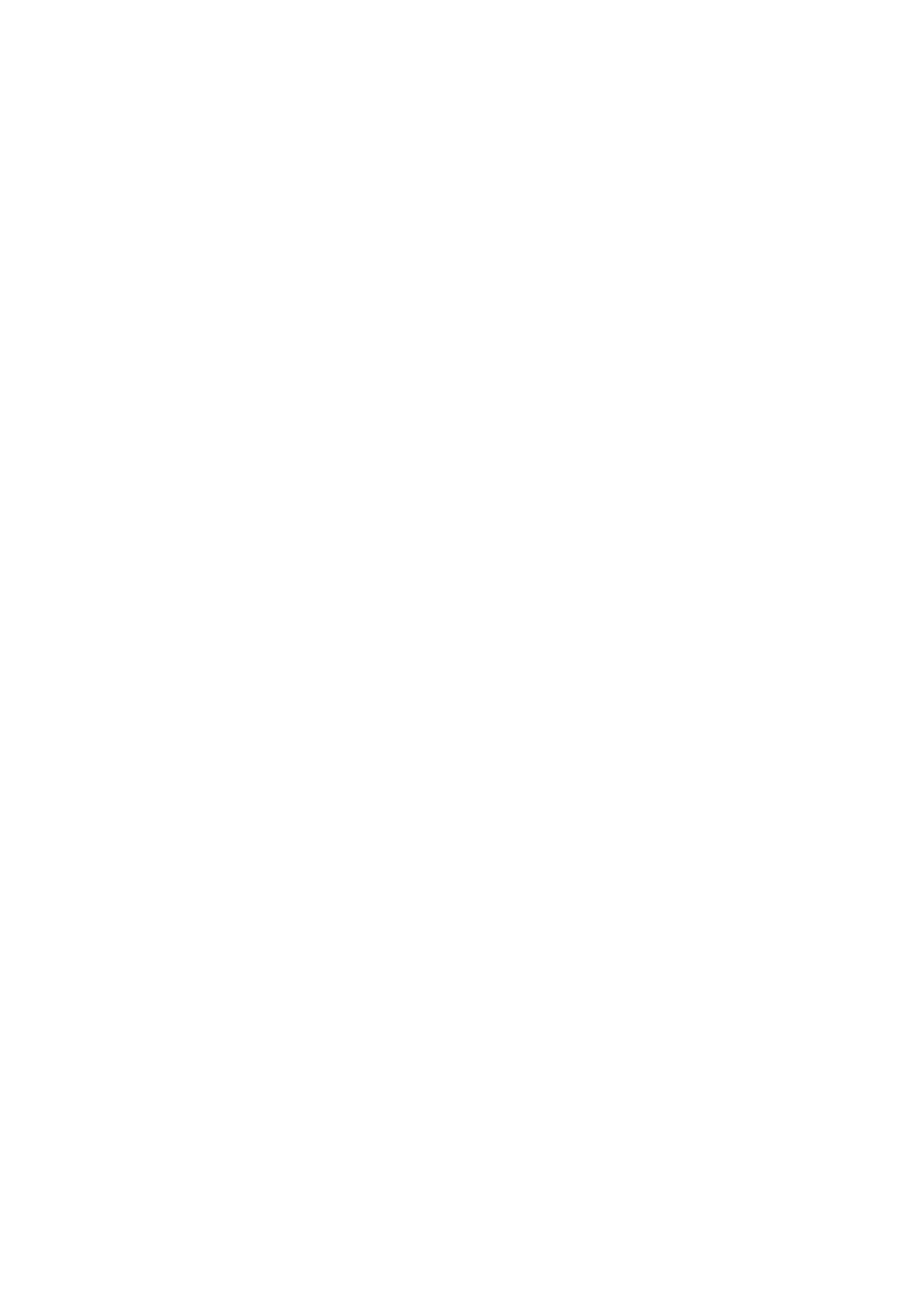 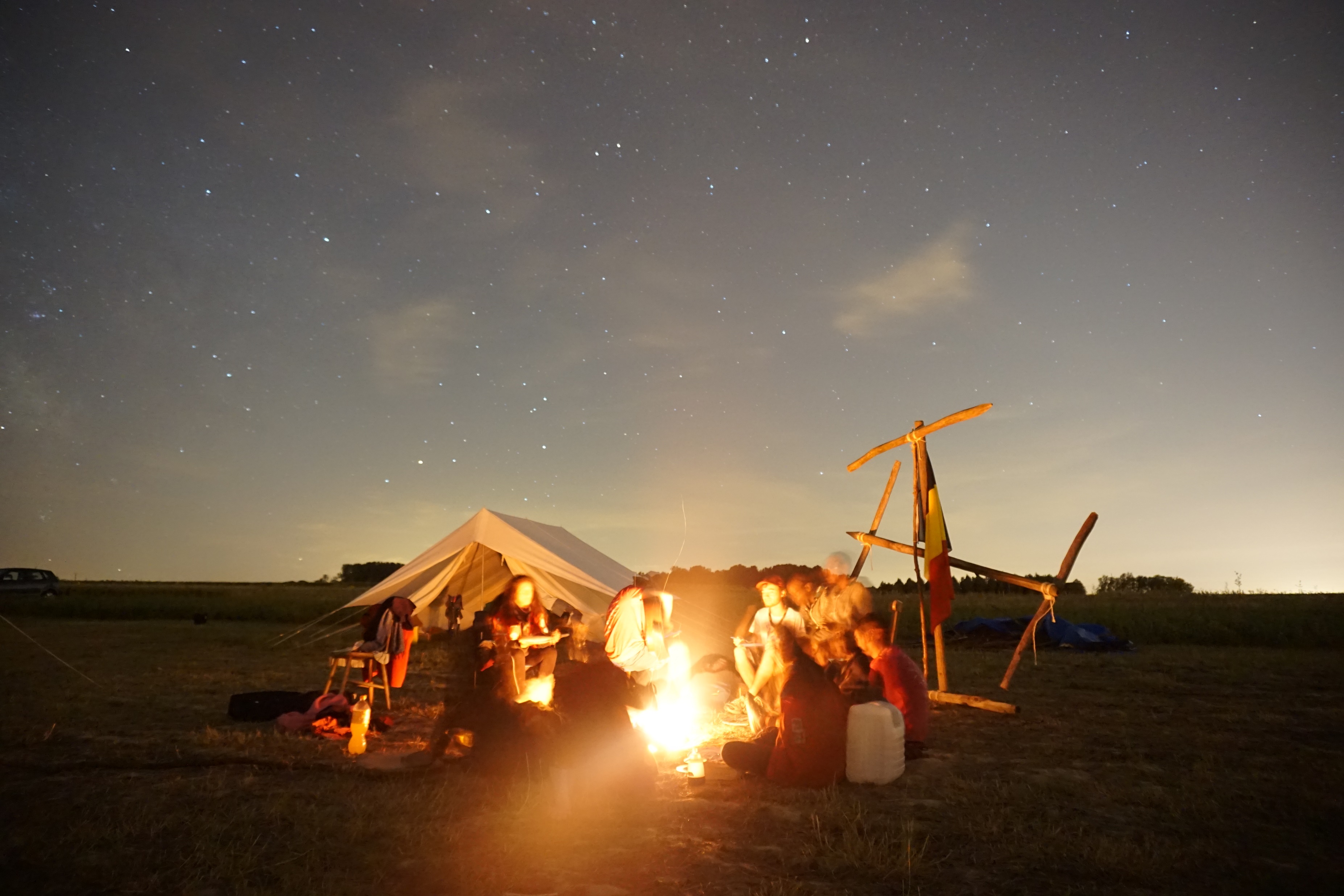 Chant de laPROMESSE
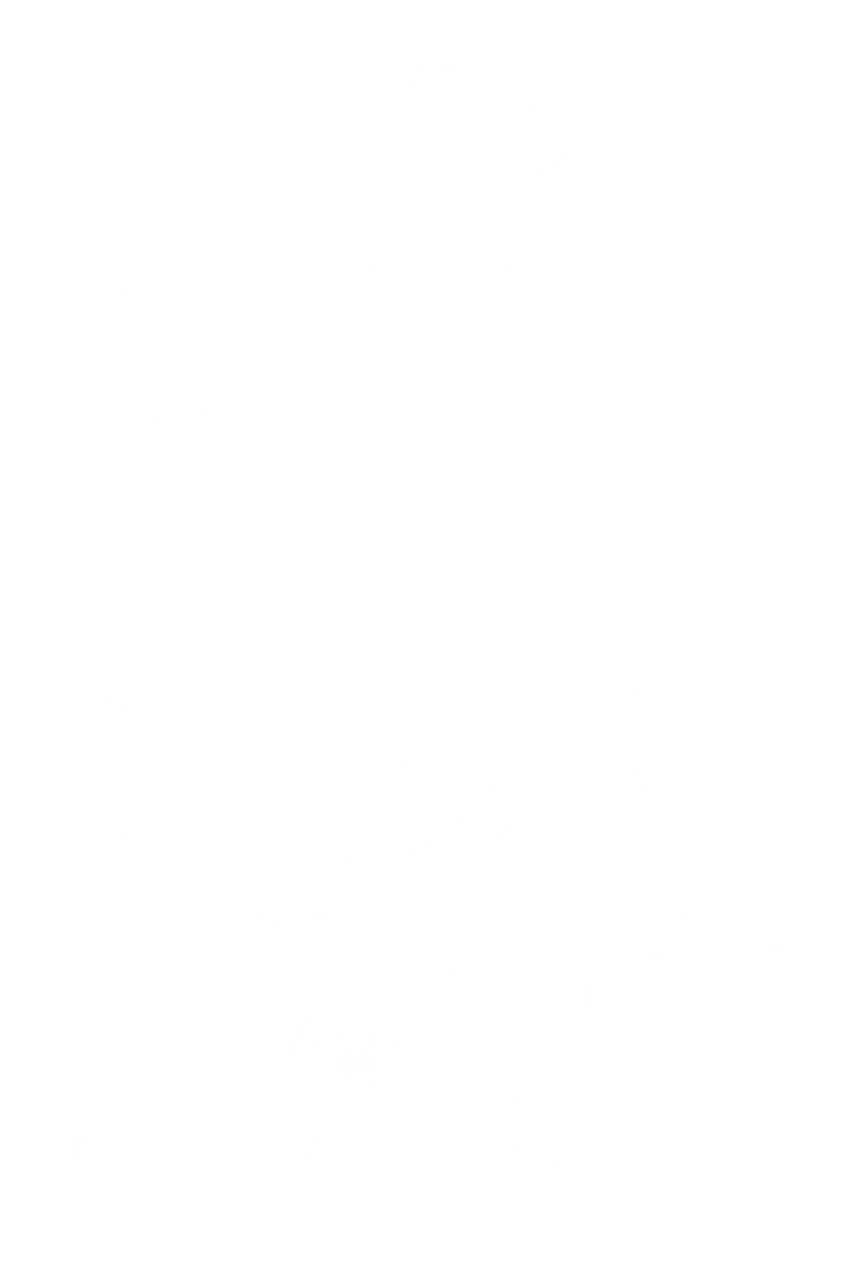 1921
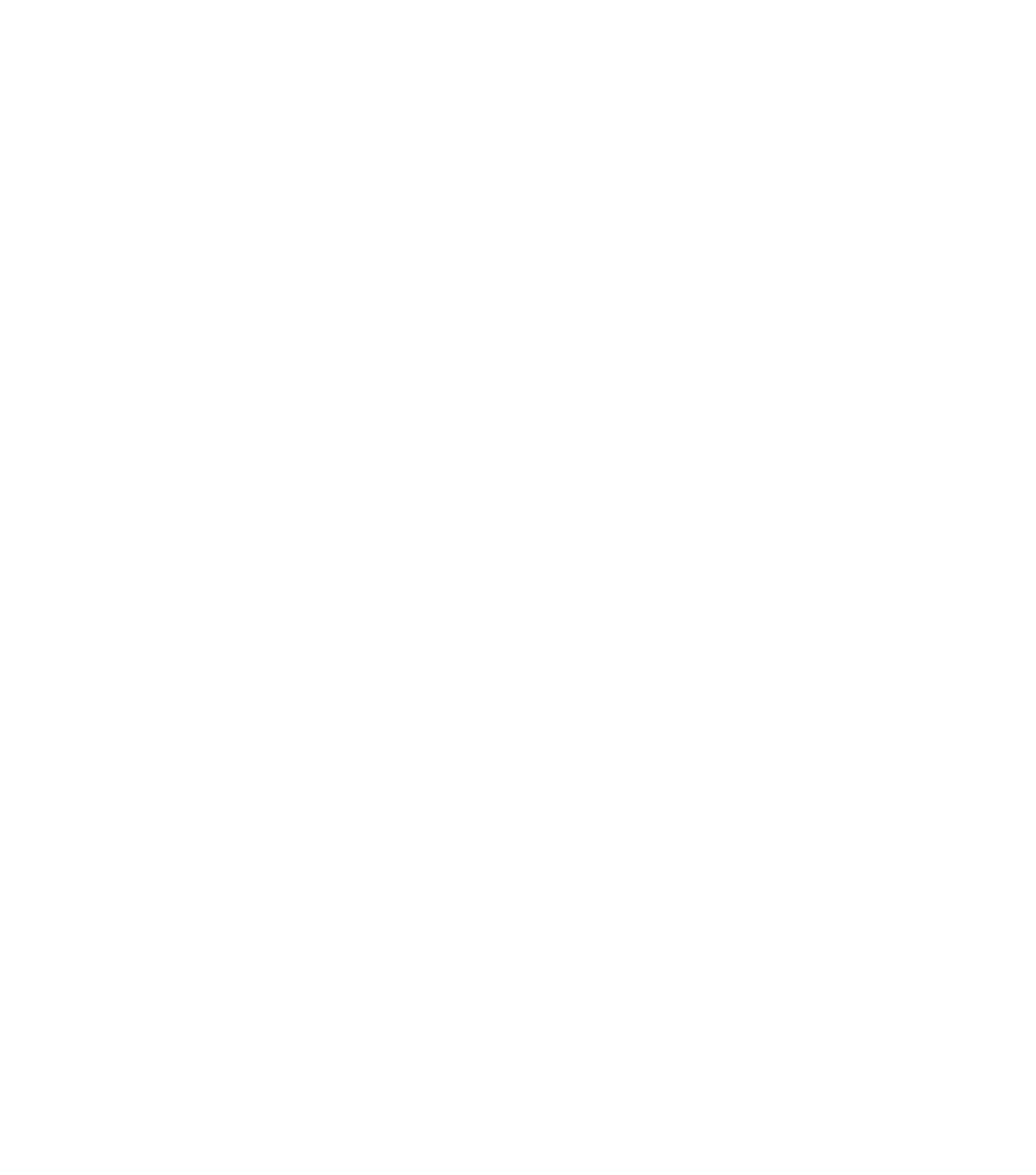 Paroles : Père Jacques Sevin / Mélodie : Gustave Daumas                                     Les Scouts ASBL
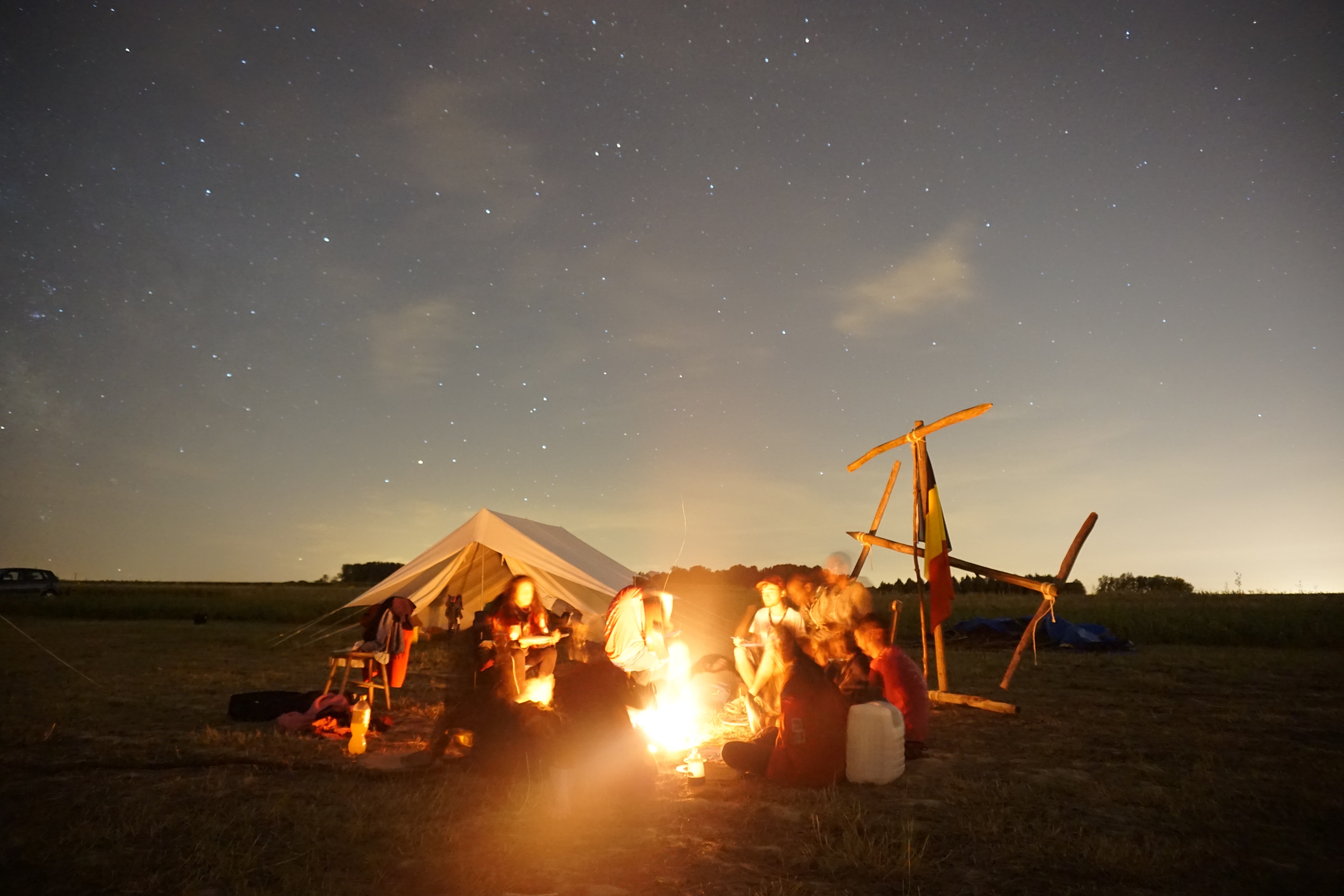 Couplet 1
Devant tous je m’engage
Sur mon honneur
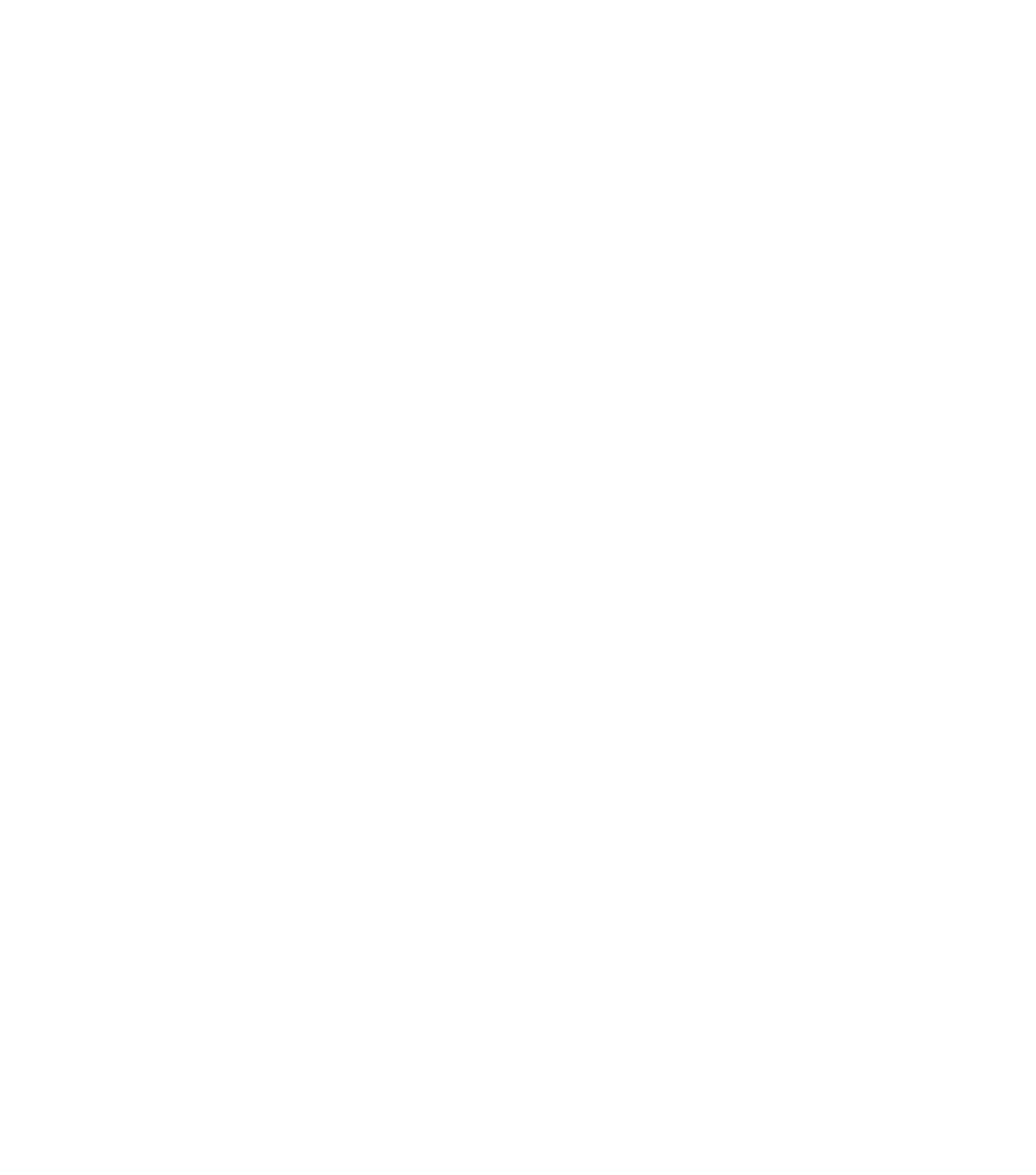 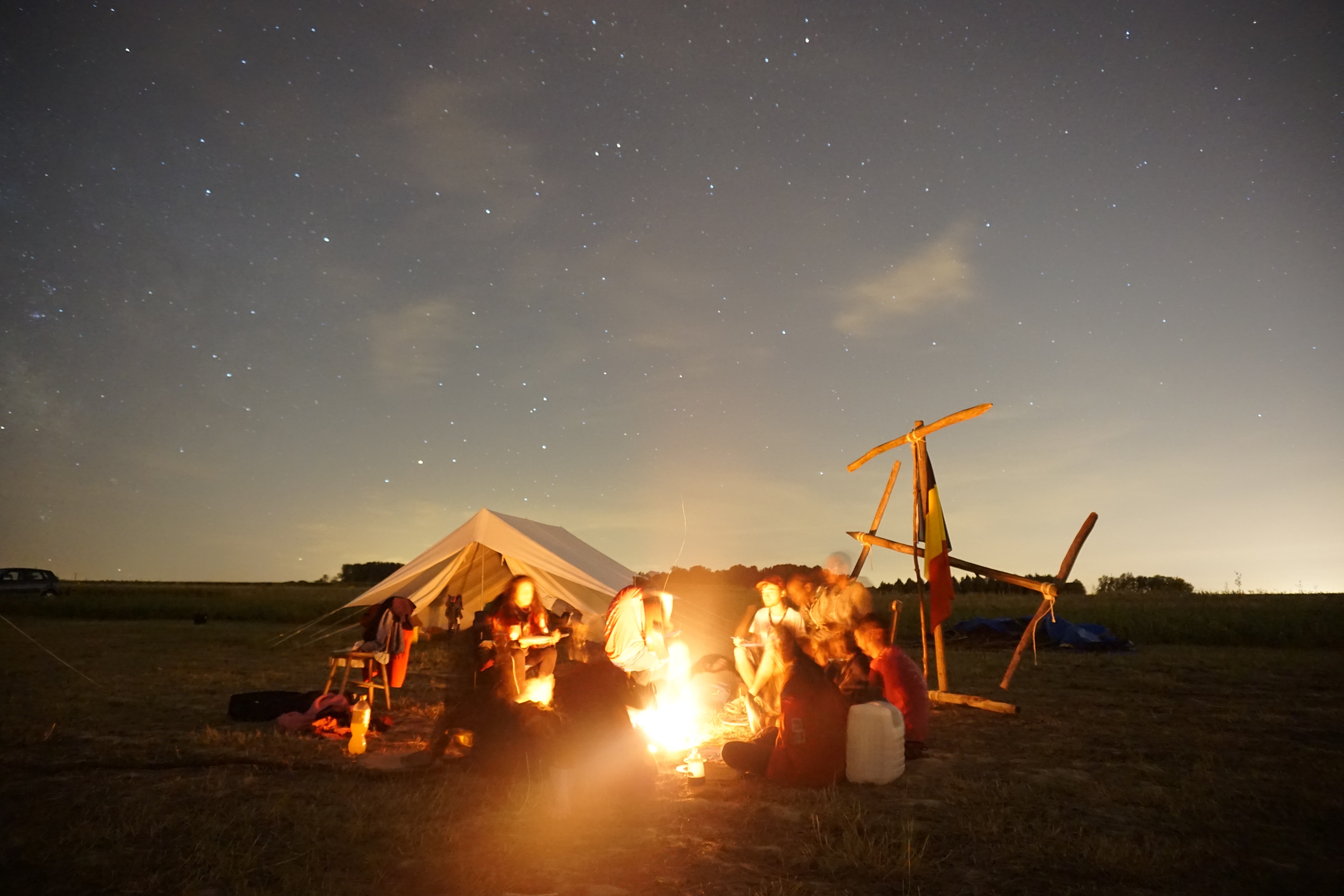 Couplet 1
Et je te fais hommage
De moi, Seigneur
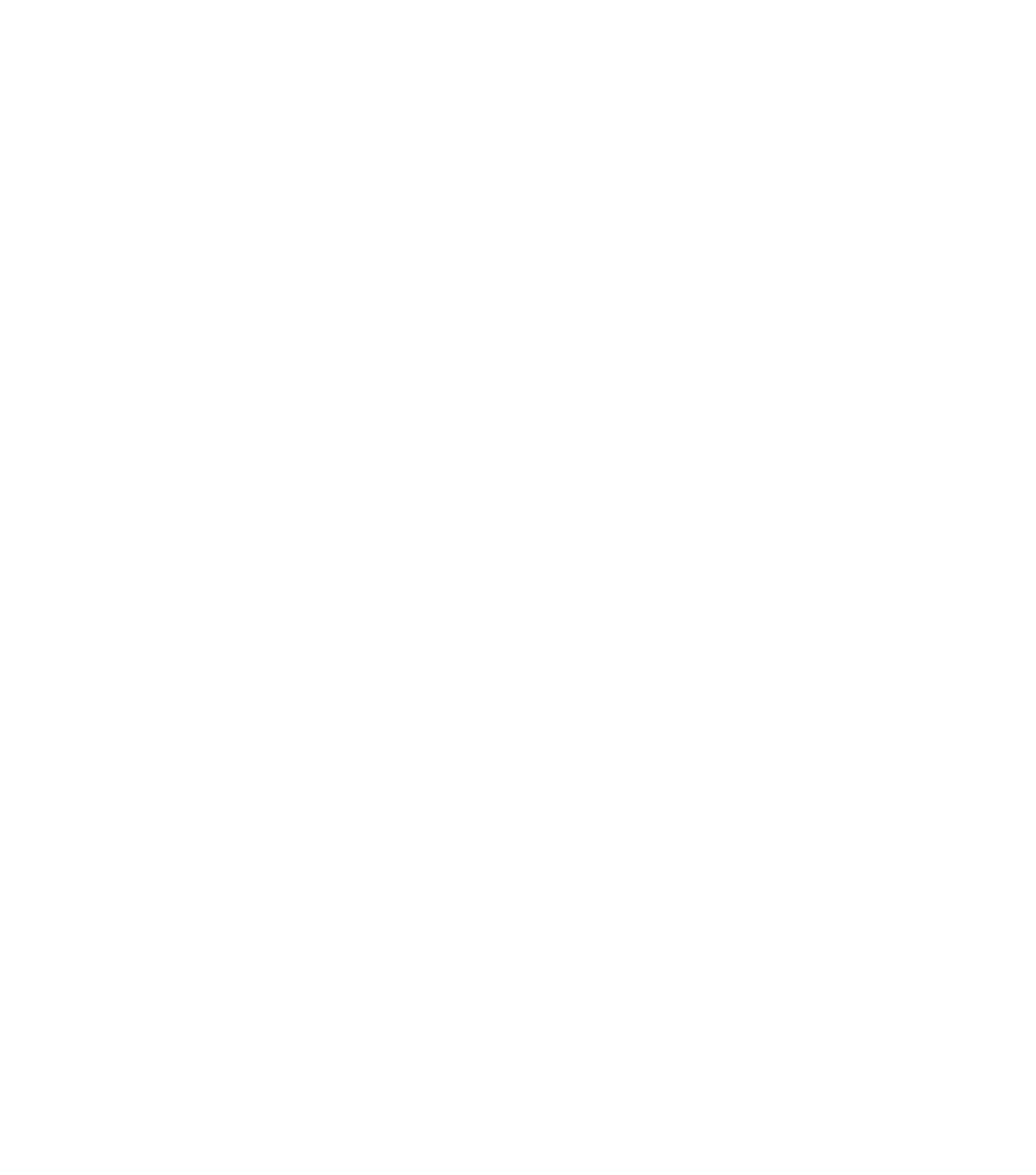 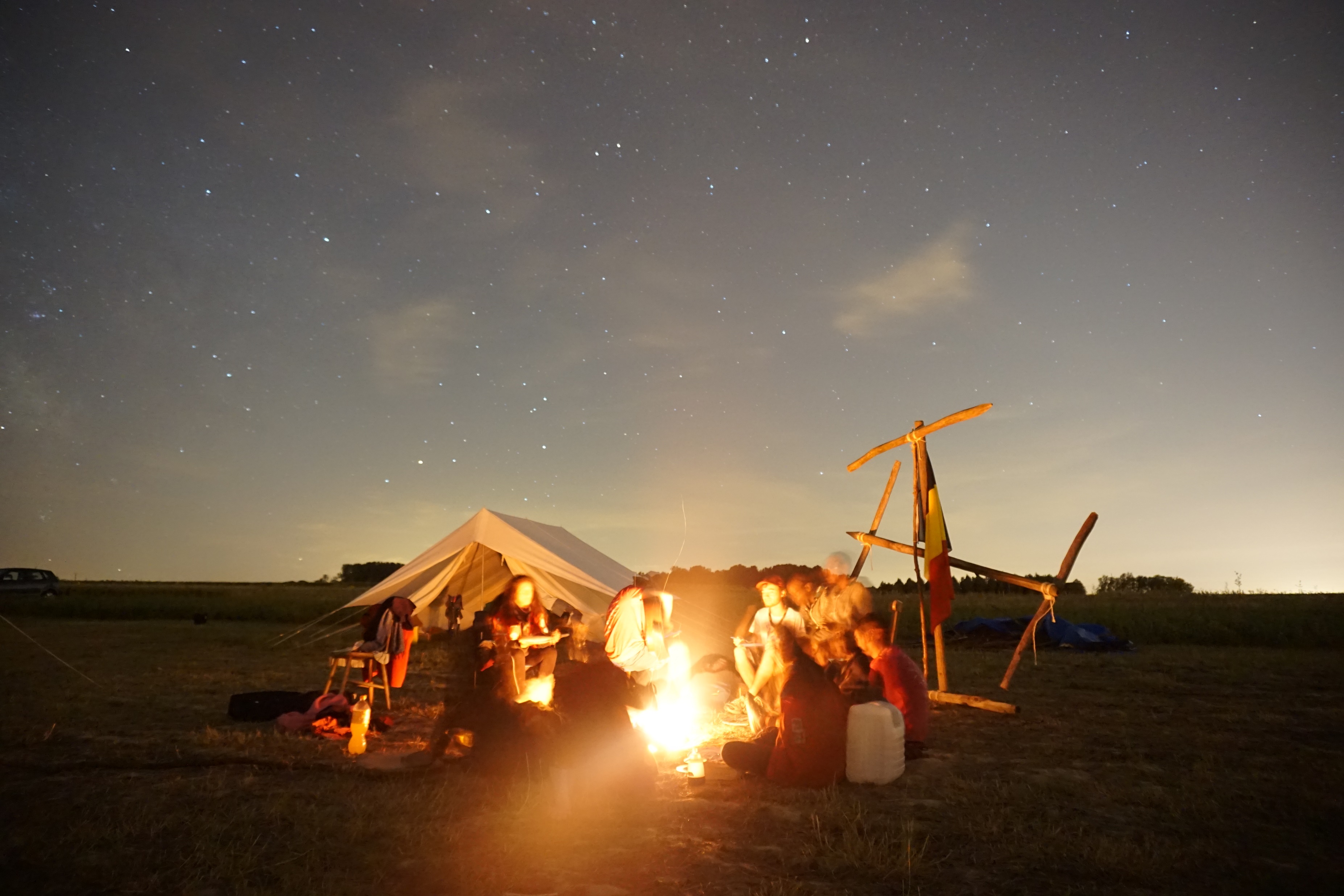 Refrain
Je veux t’aimer sans cesse
De plus en plus
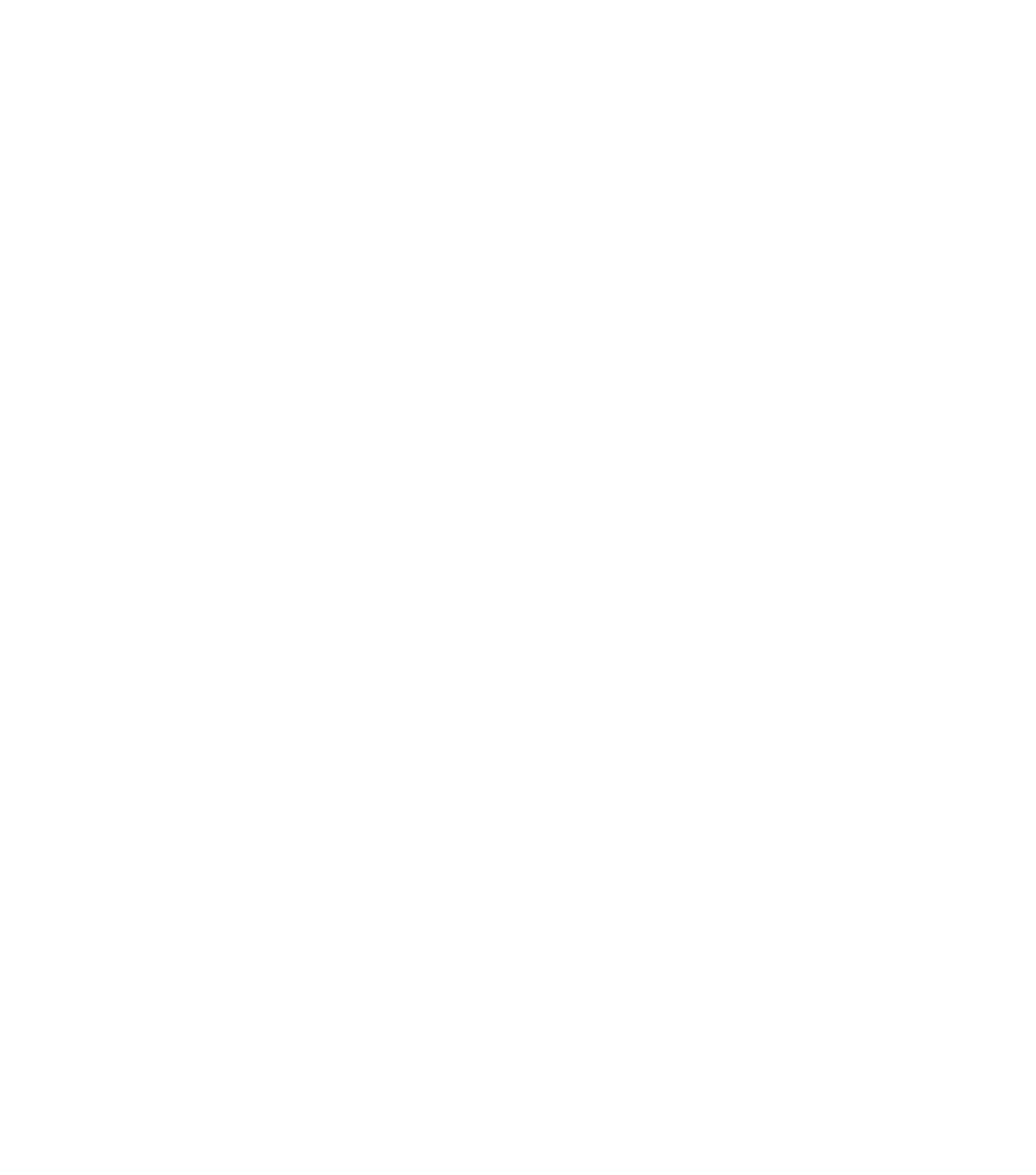 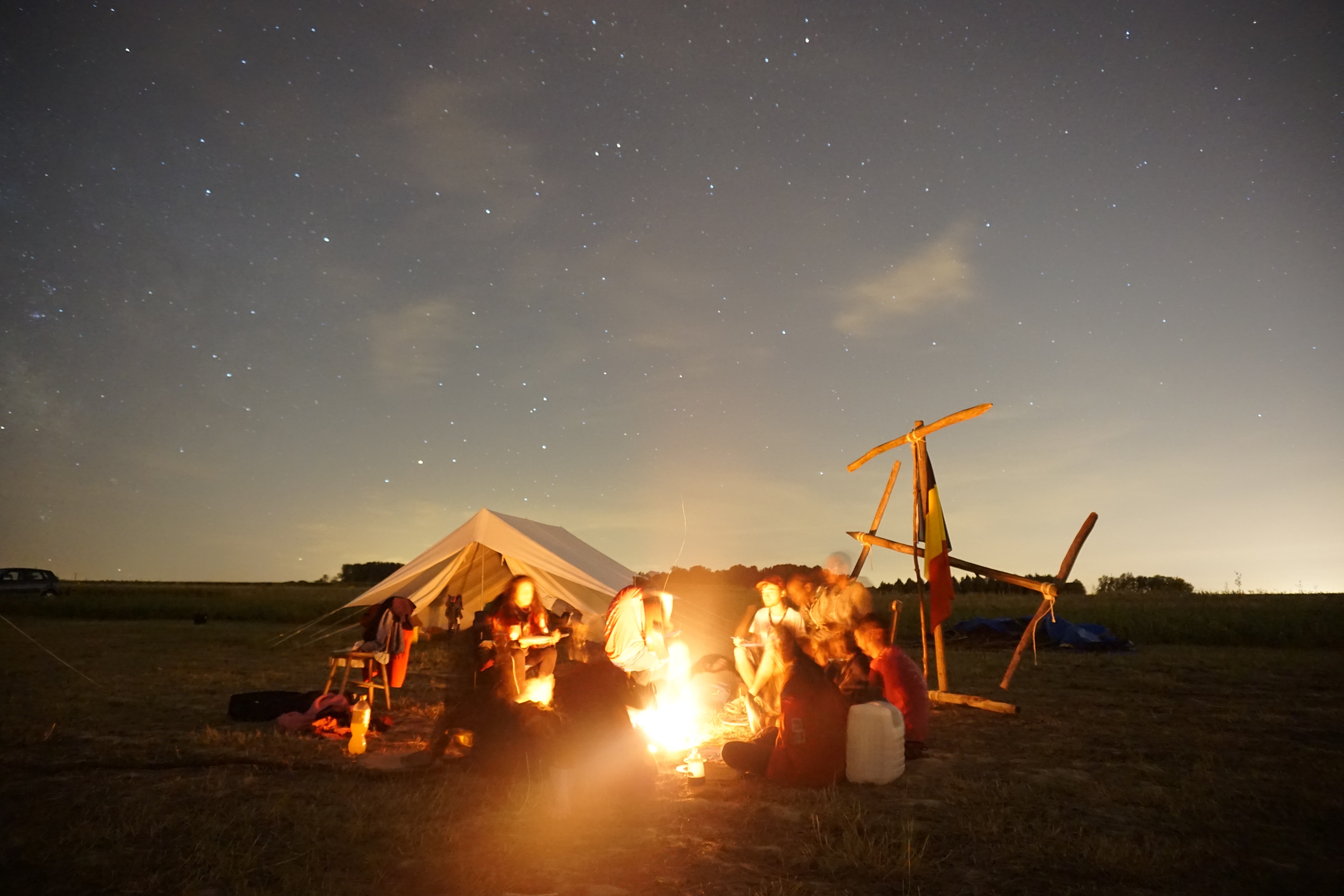 Refrain
Protège ma Promesse
Seigneur Jésus
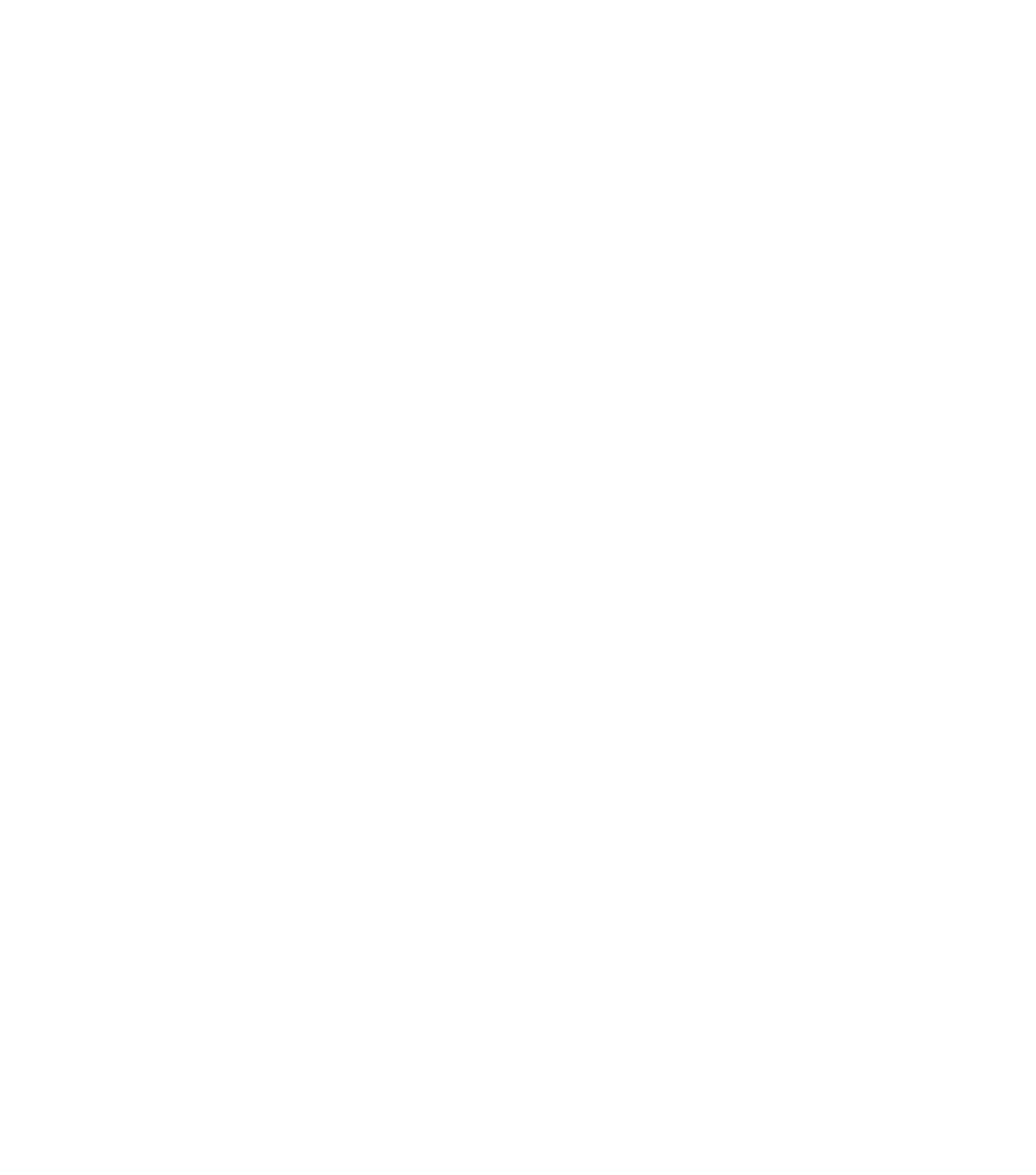 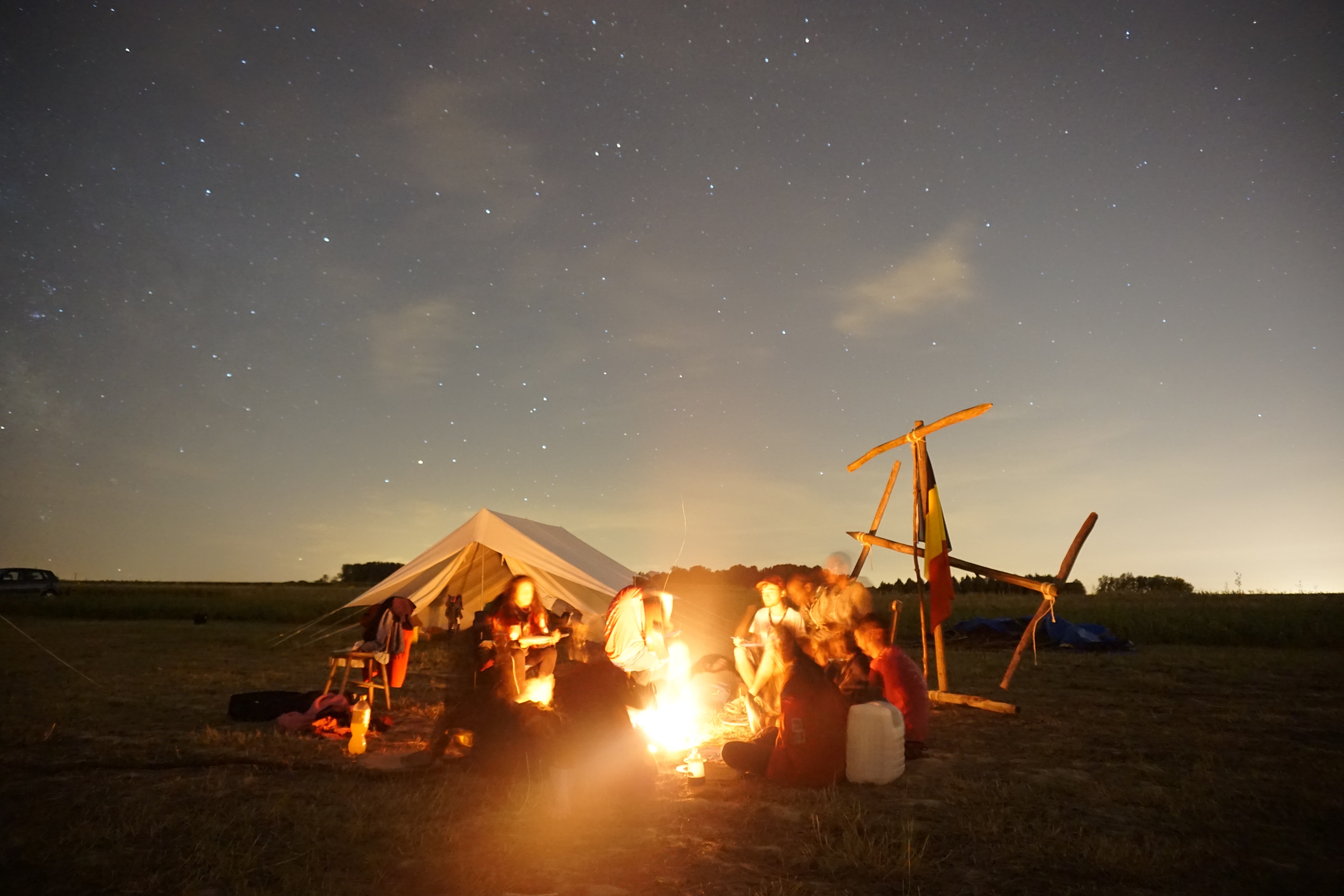 Couplet 2
Je jure de te suivre
En fier chrétien
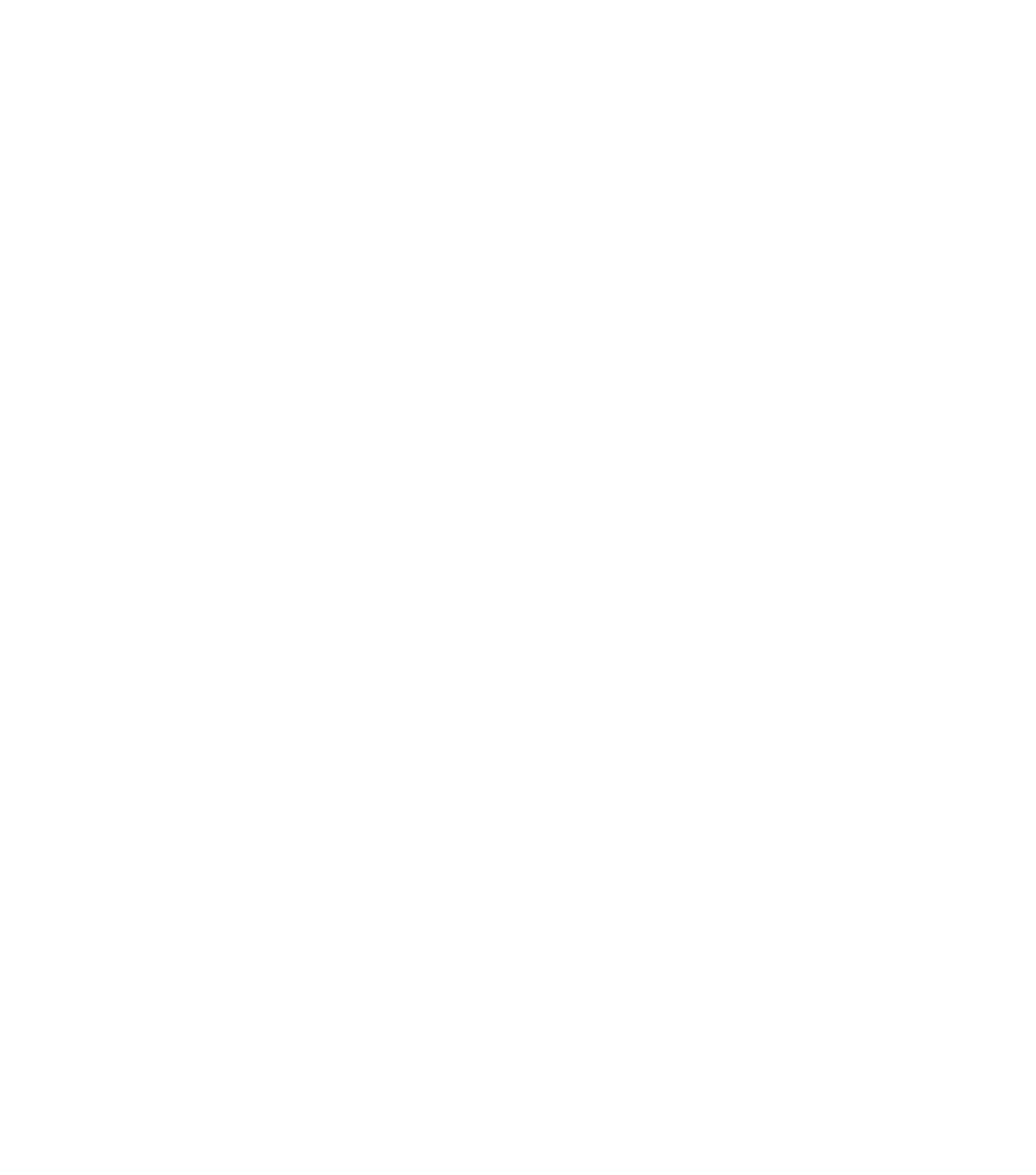 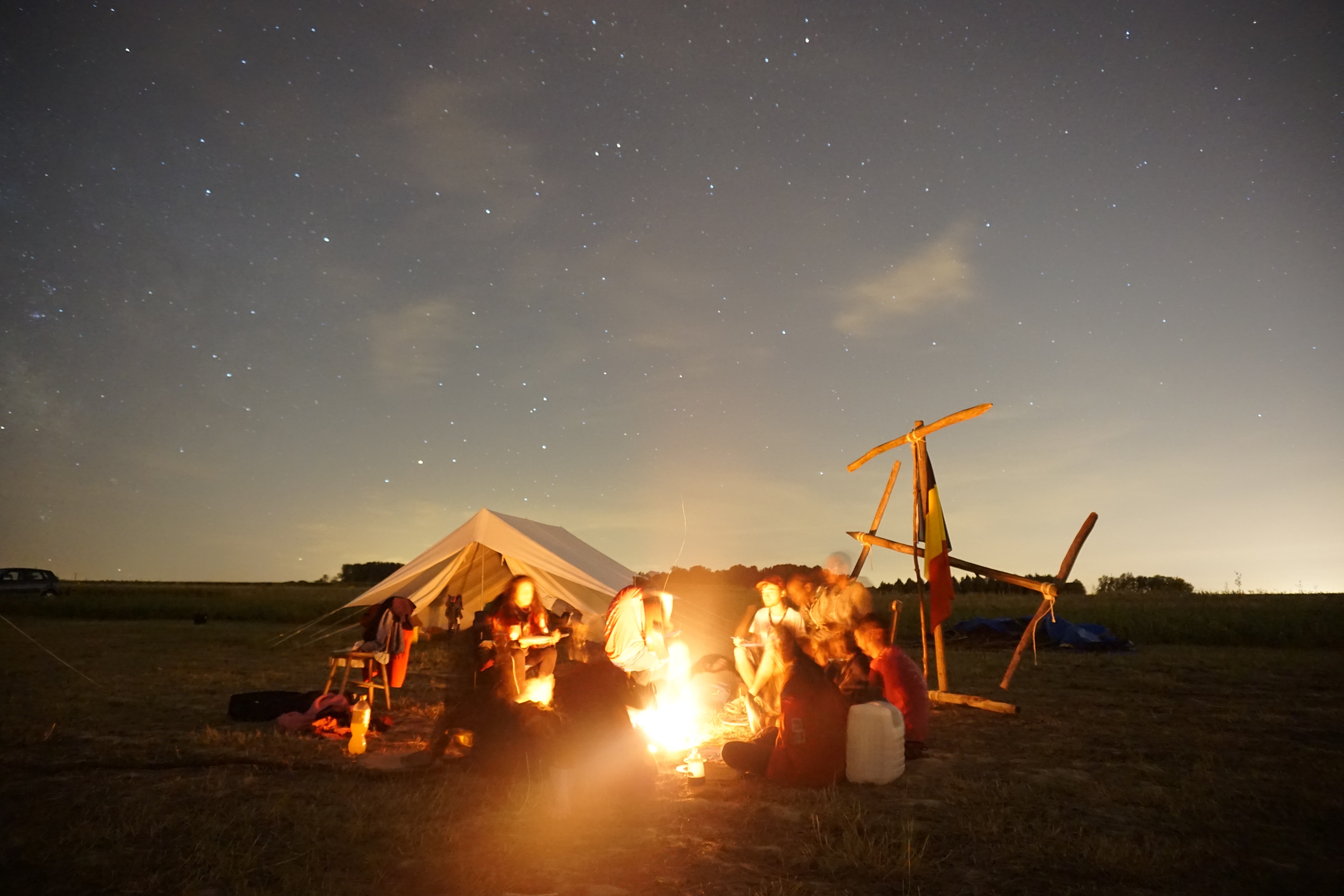 Couplet 2
Et tout entier je livre
Mon cœur au tien
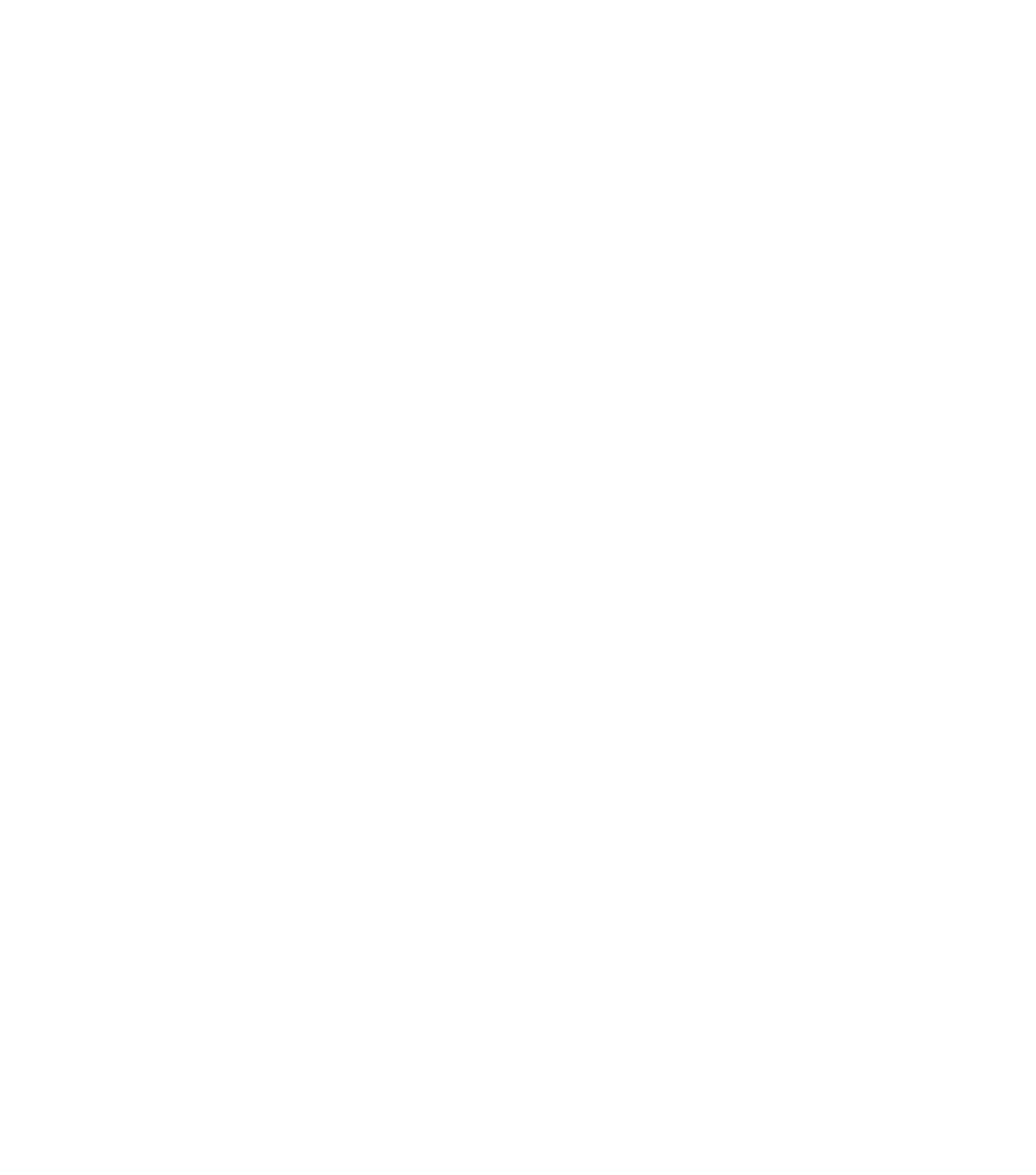 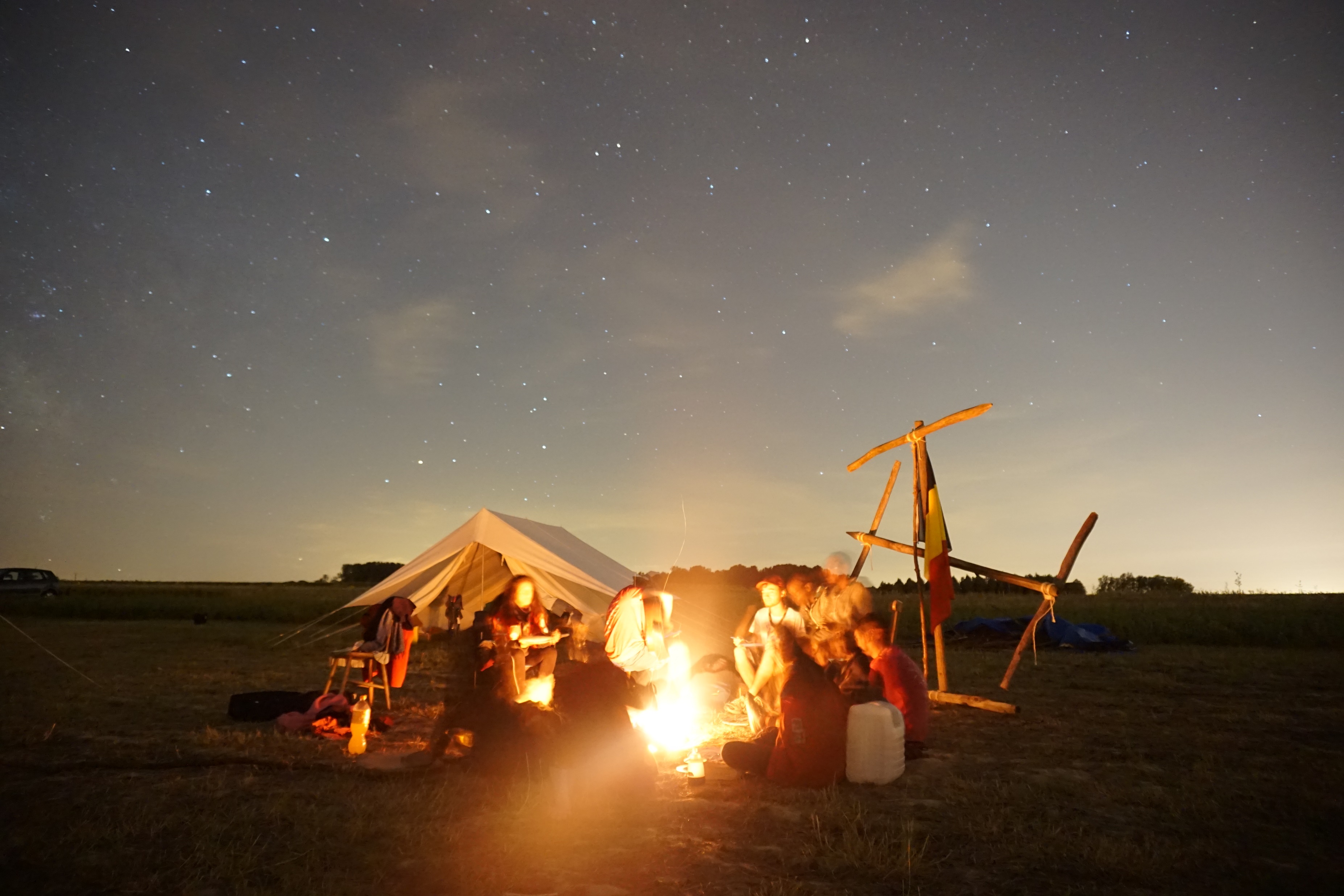 Refrain
Je veux t’aimer sans cesse
De plus en plus
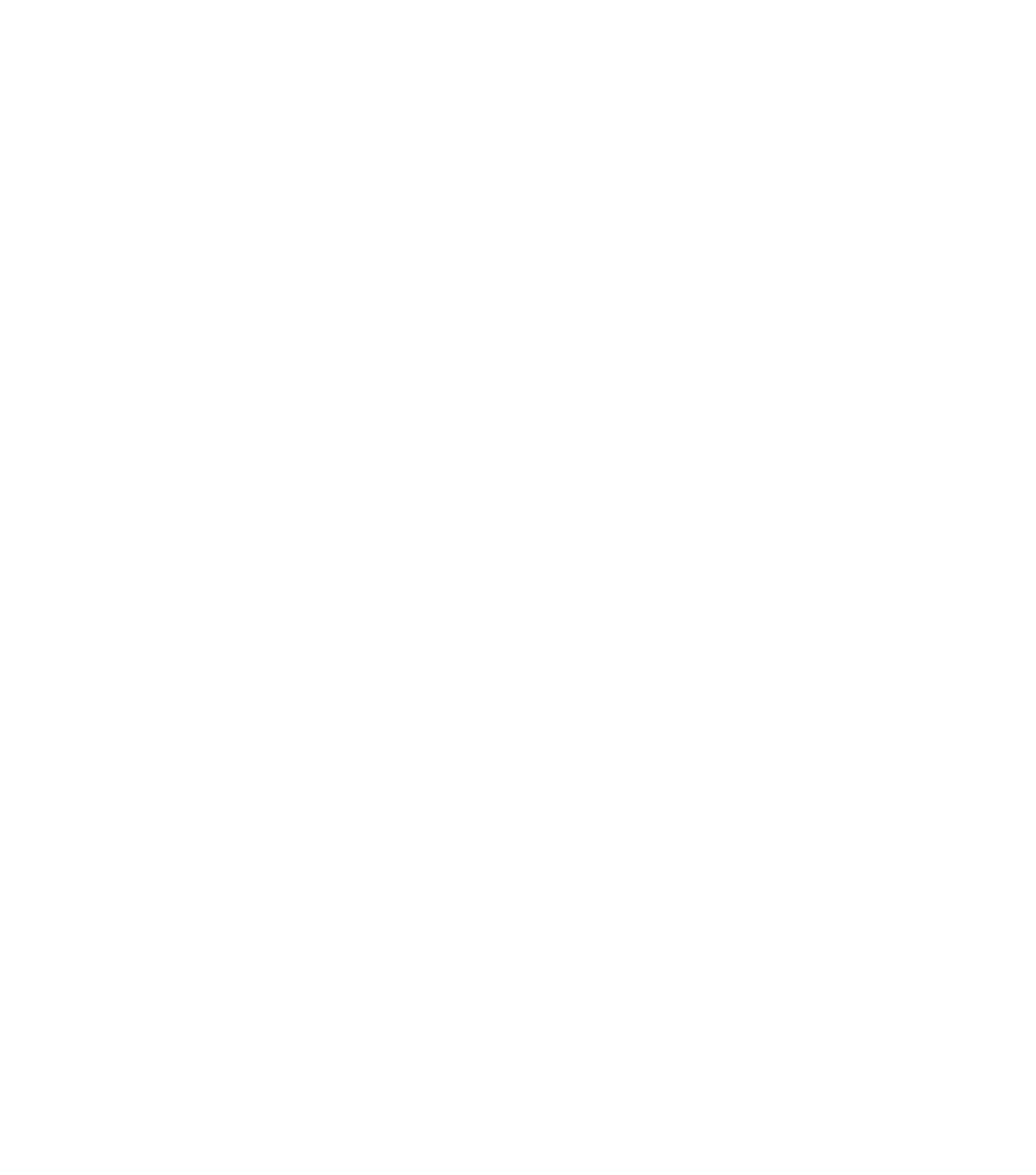 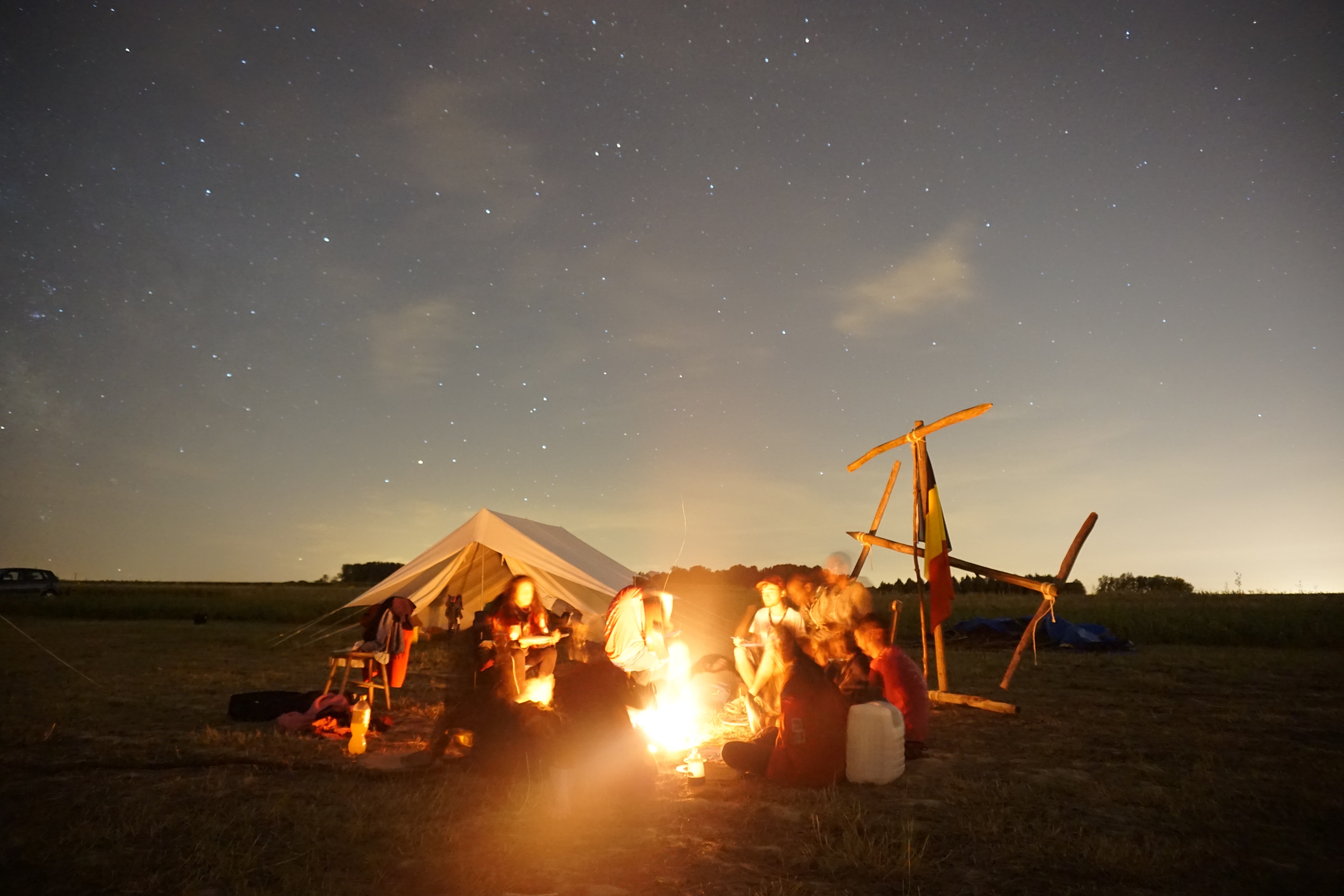 Refrain
Protège ma Promesse
Seigneur Jésus
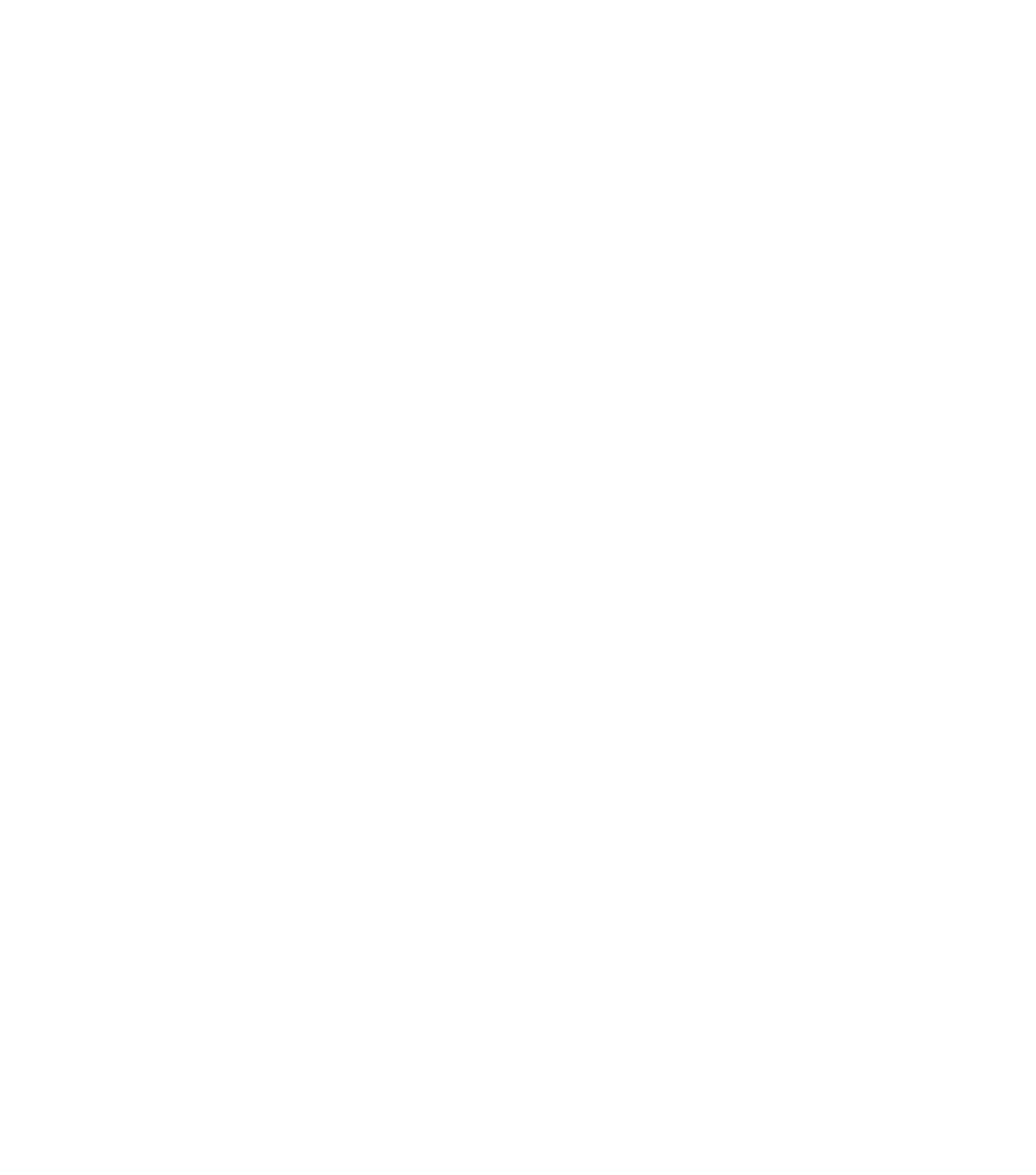 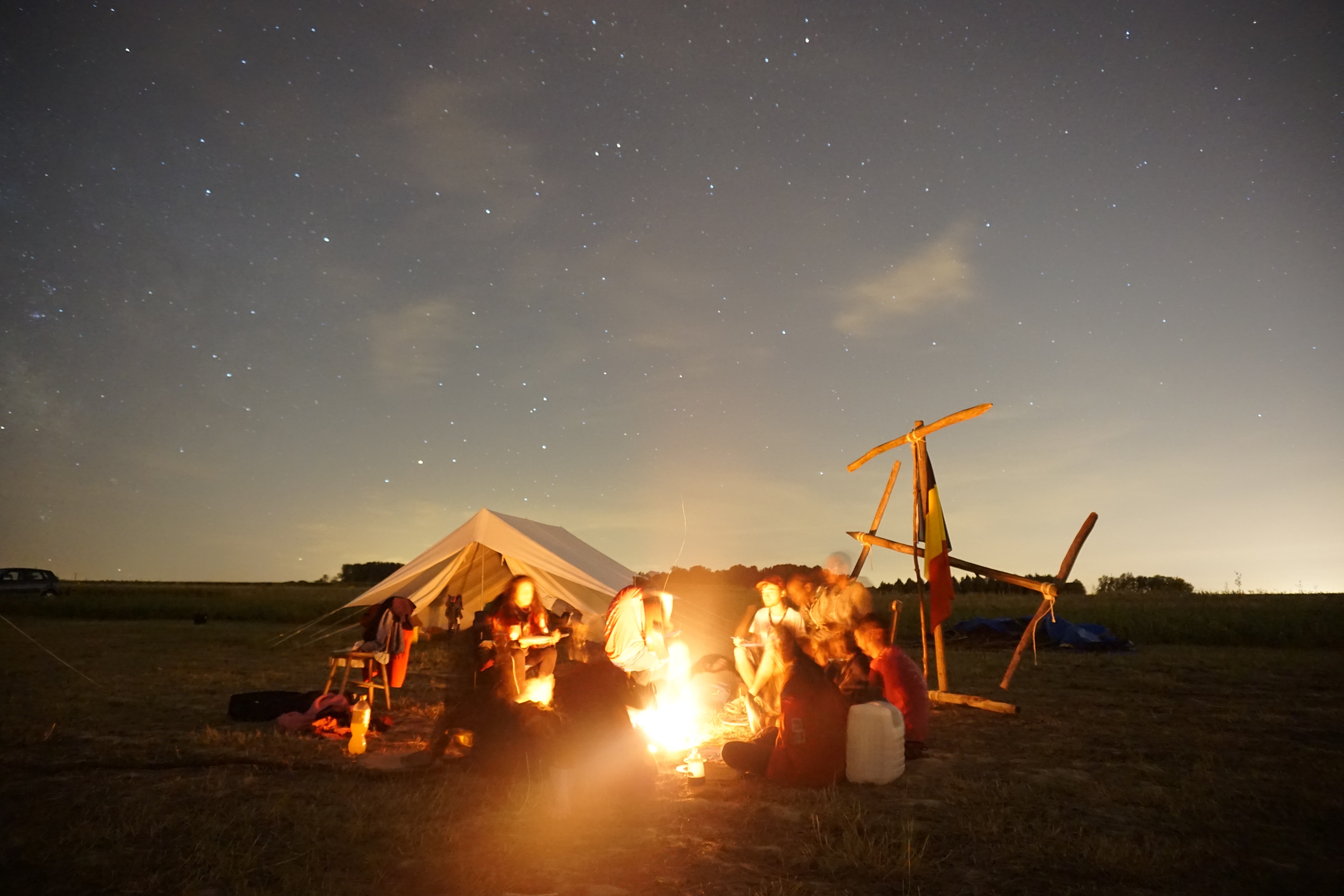 Couplet 3
Fidèle à ma patrie
Je le serai
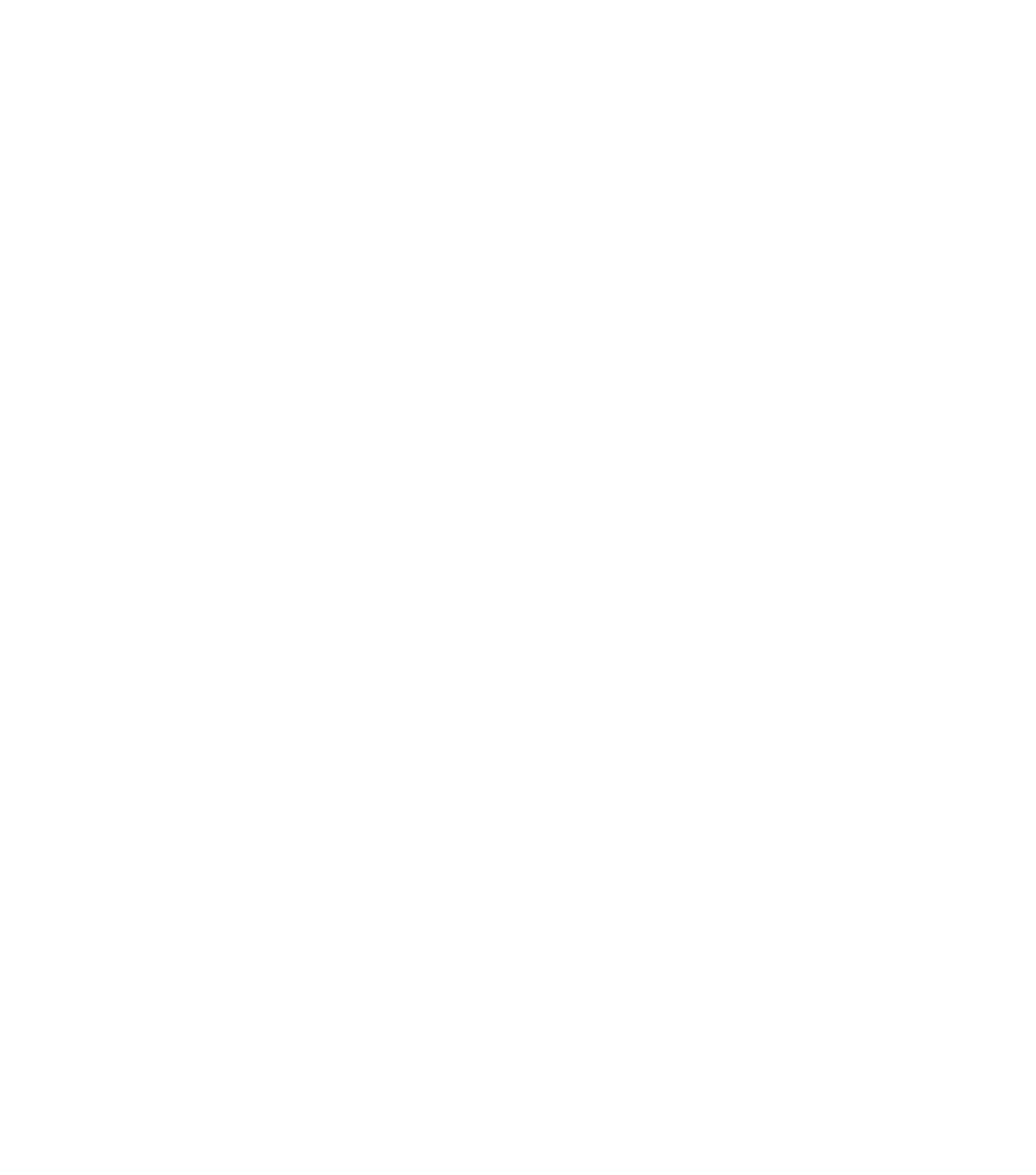 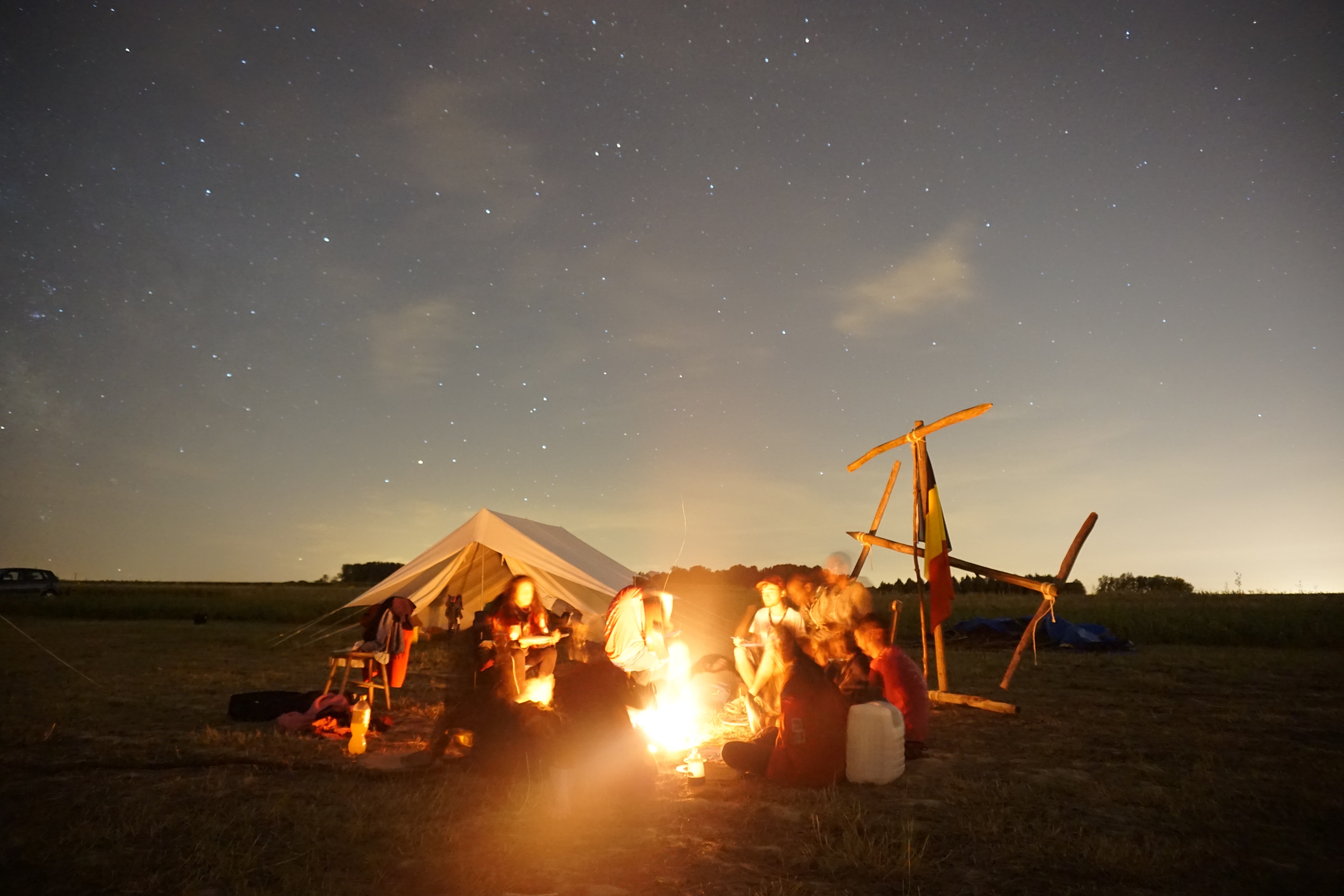 Couplet 3
Tous les jours de ma vie
Je servirai
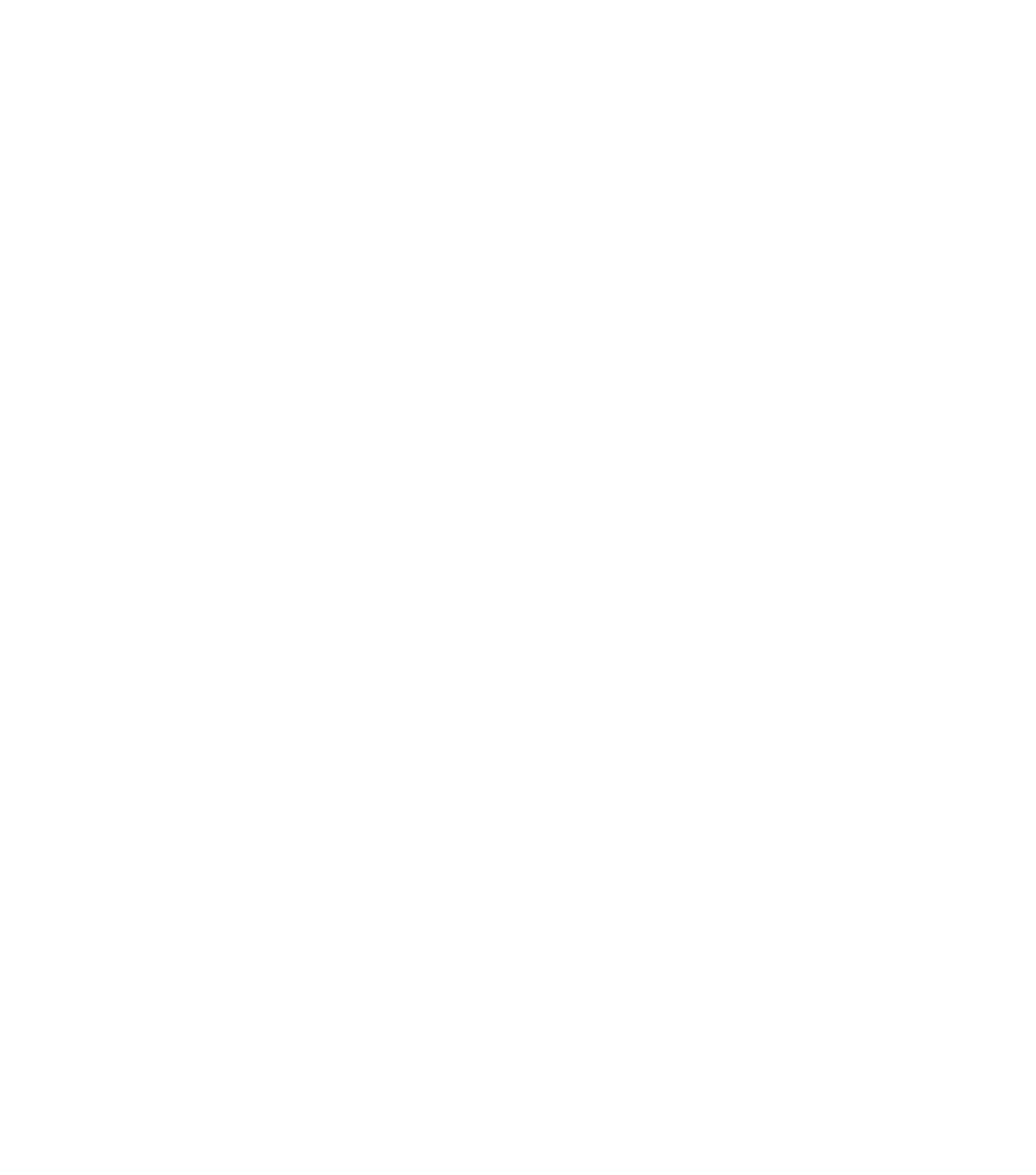 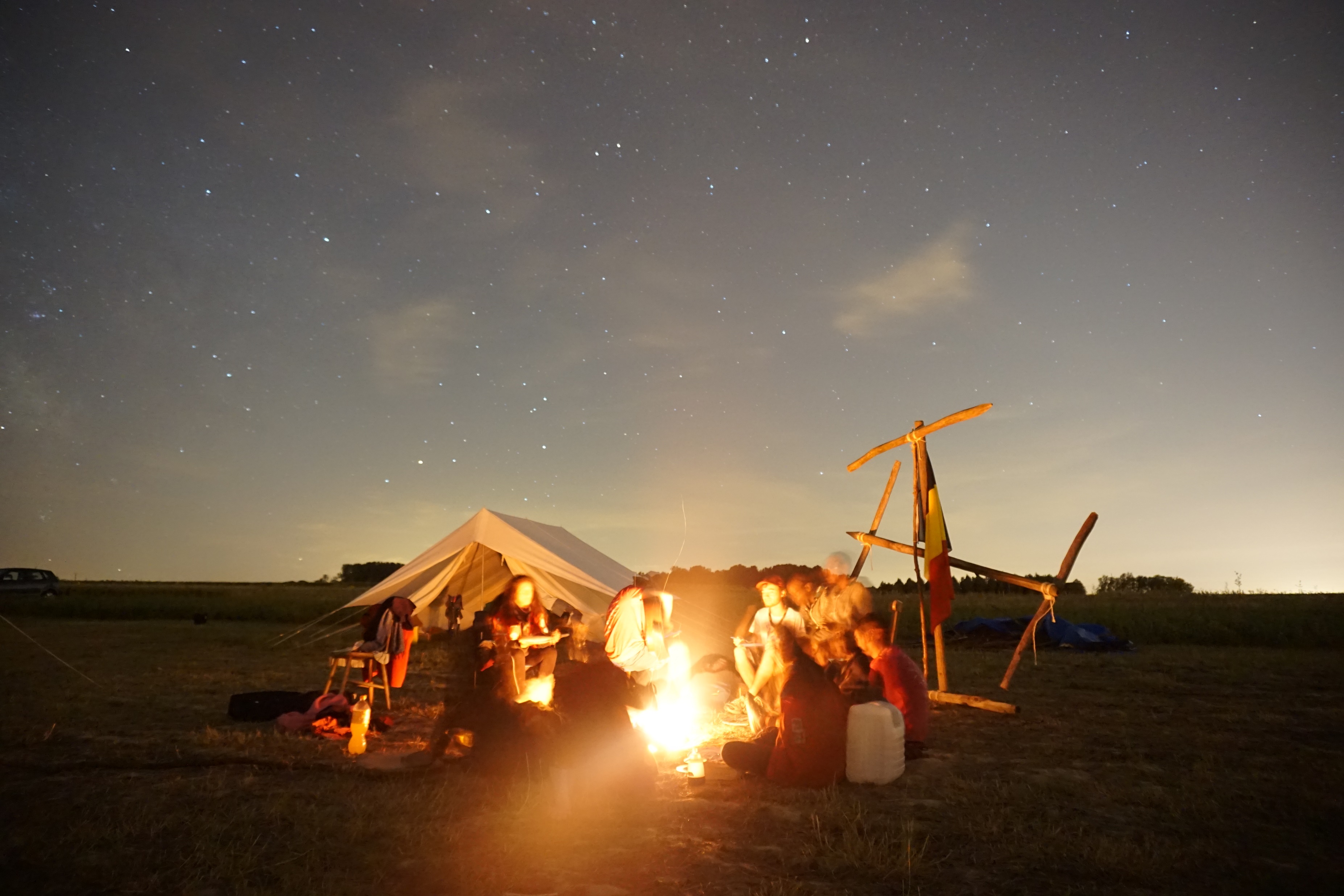 Refrain
Je veux t’aimer sans cesse
De plus en plus
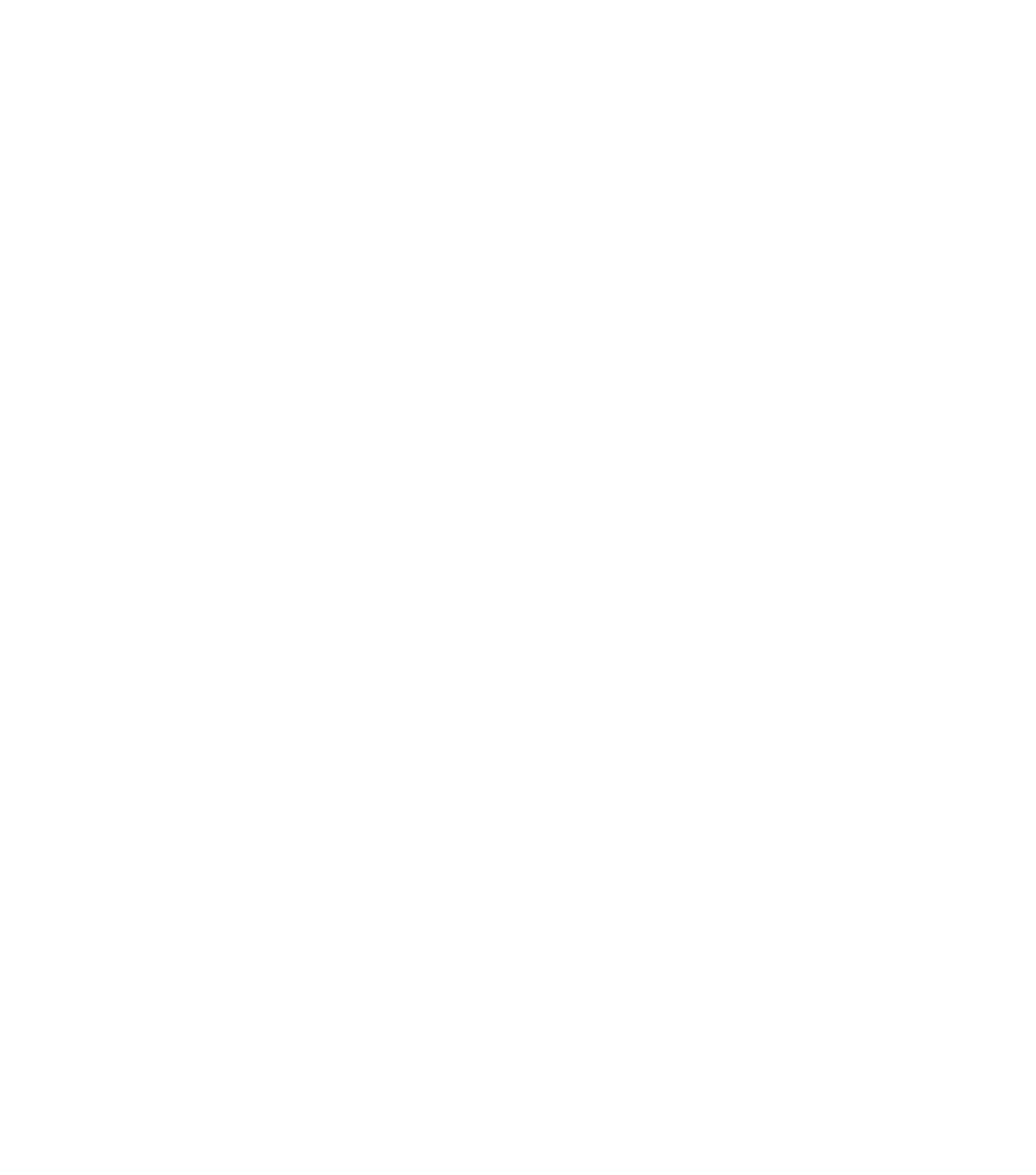 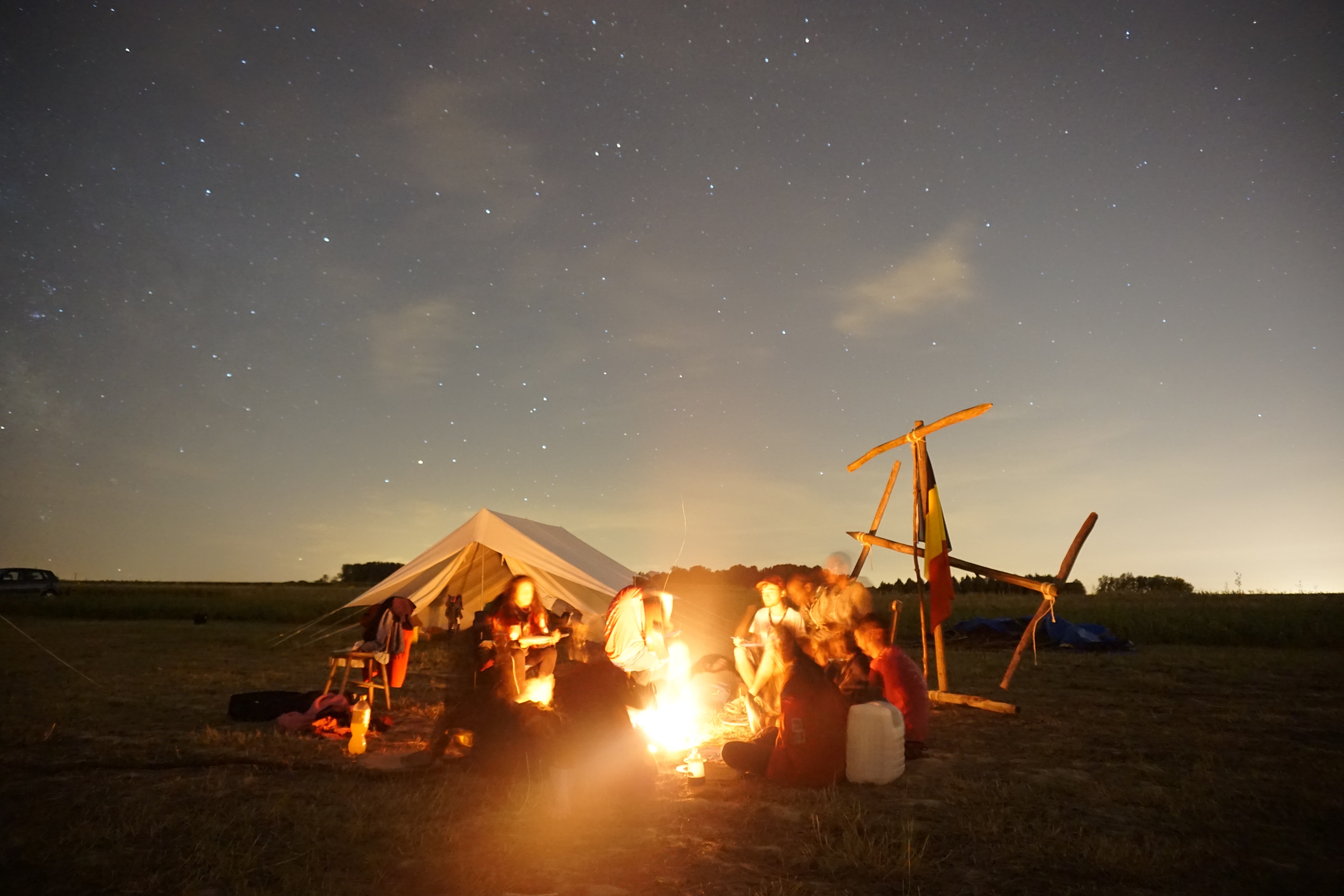 Refrain
Protège ma Promesse
Seigneur Jésus
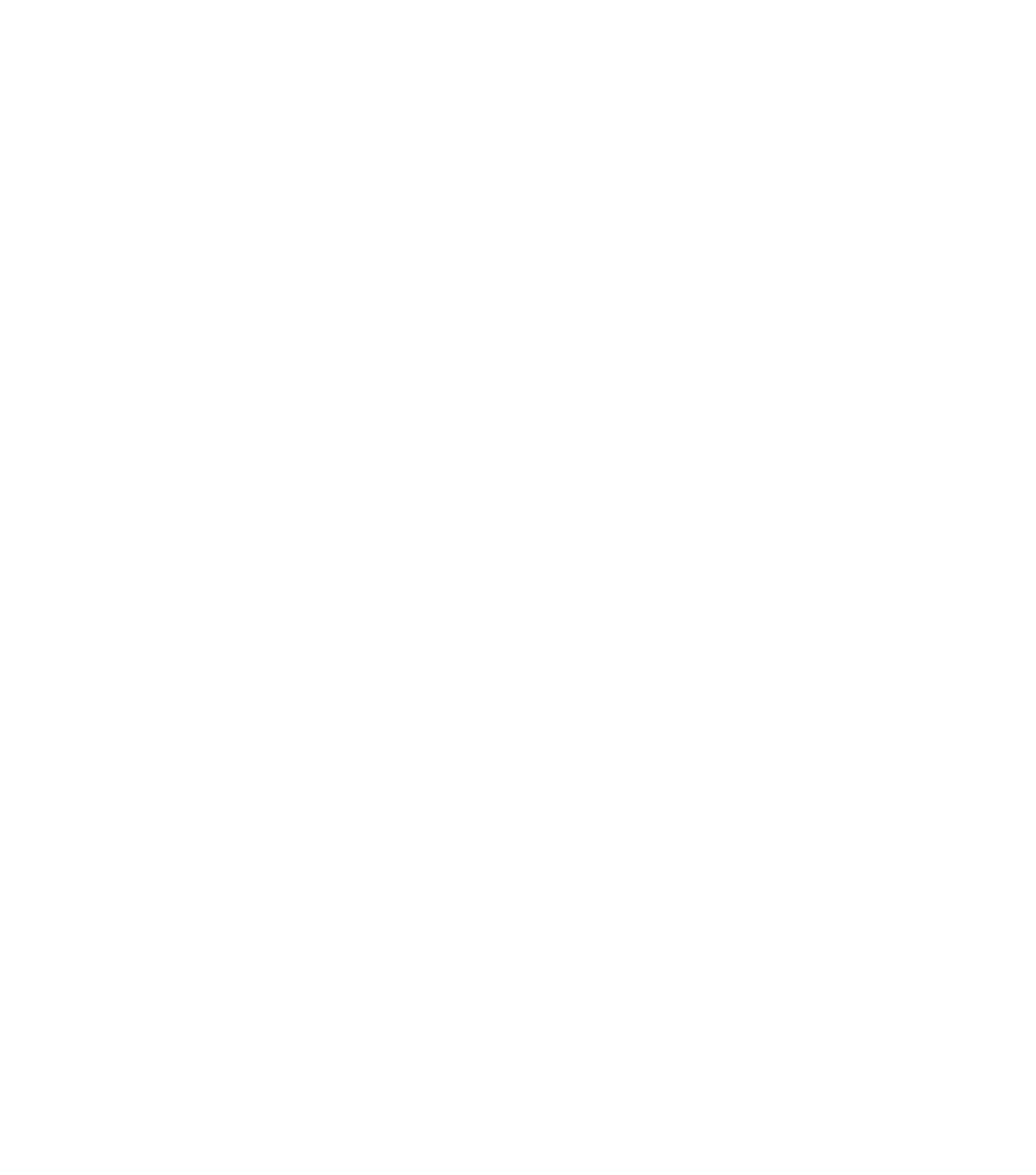 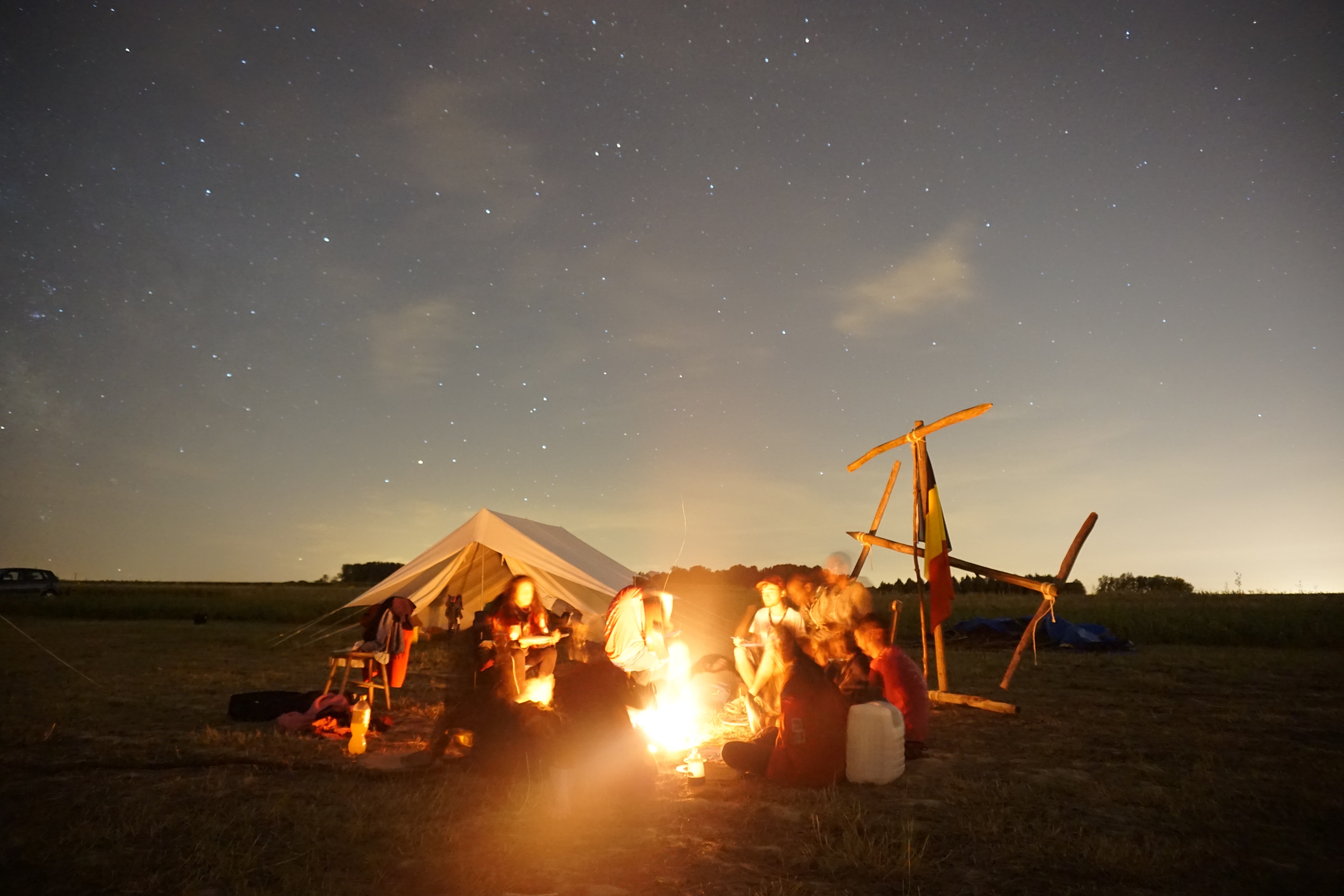 Couplet 4
Je suis de tes apôtres
Et chaque jour
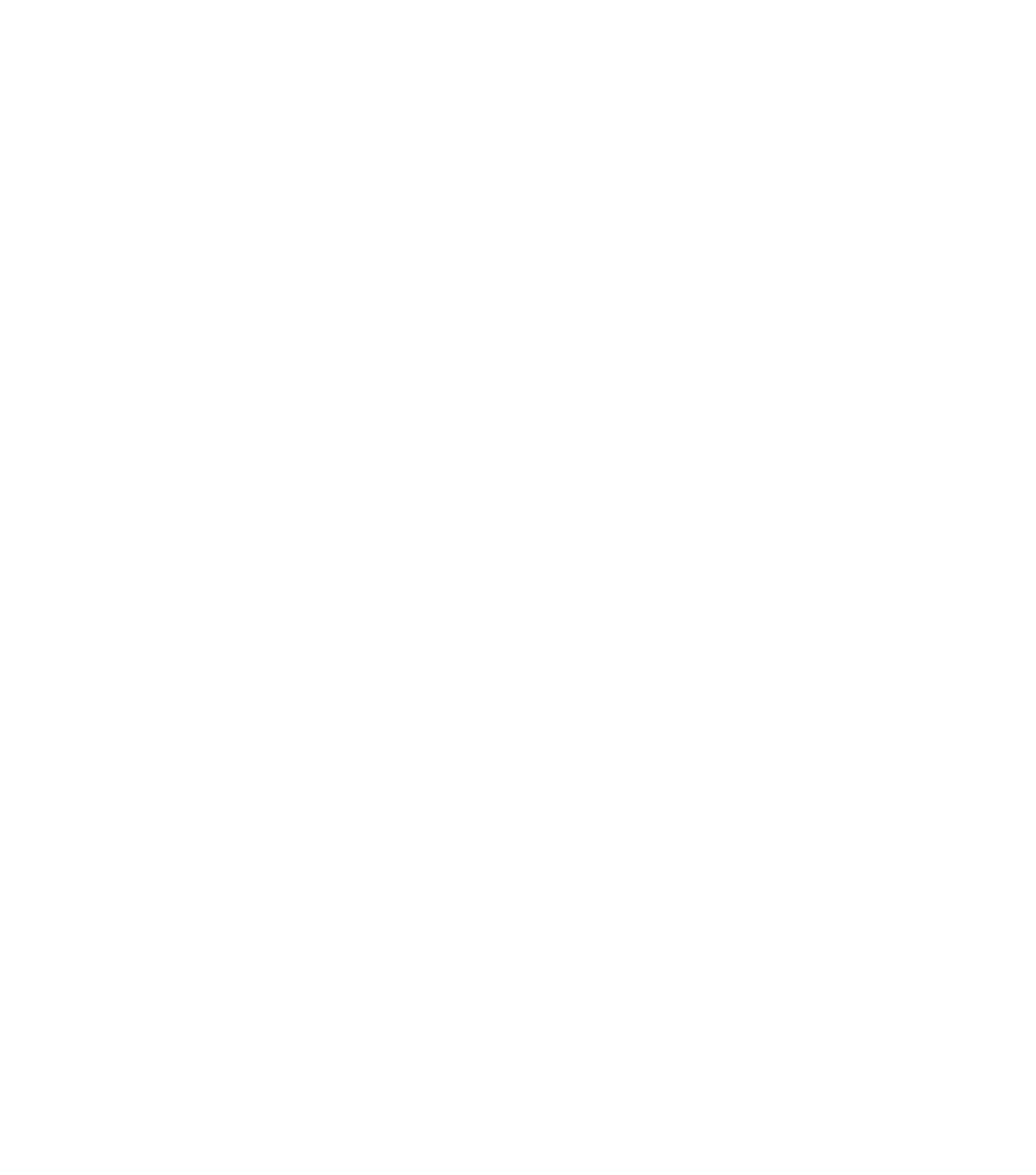 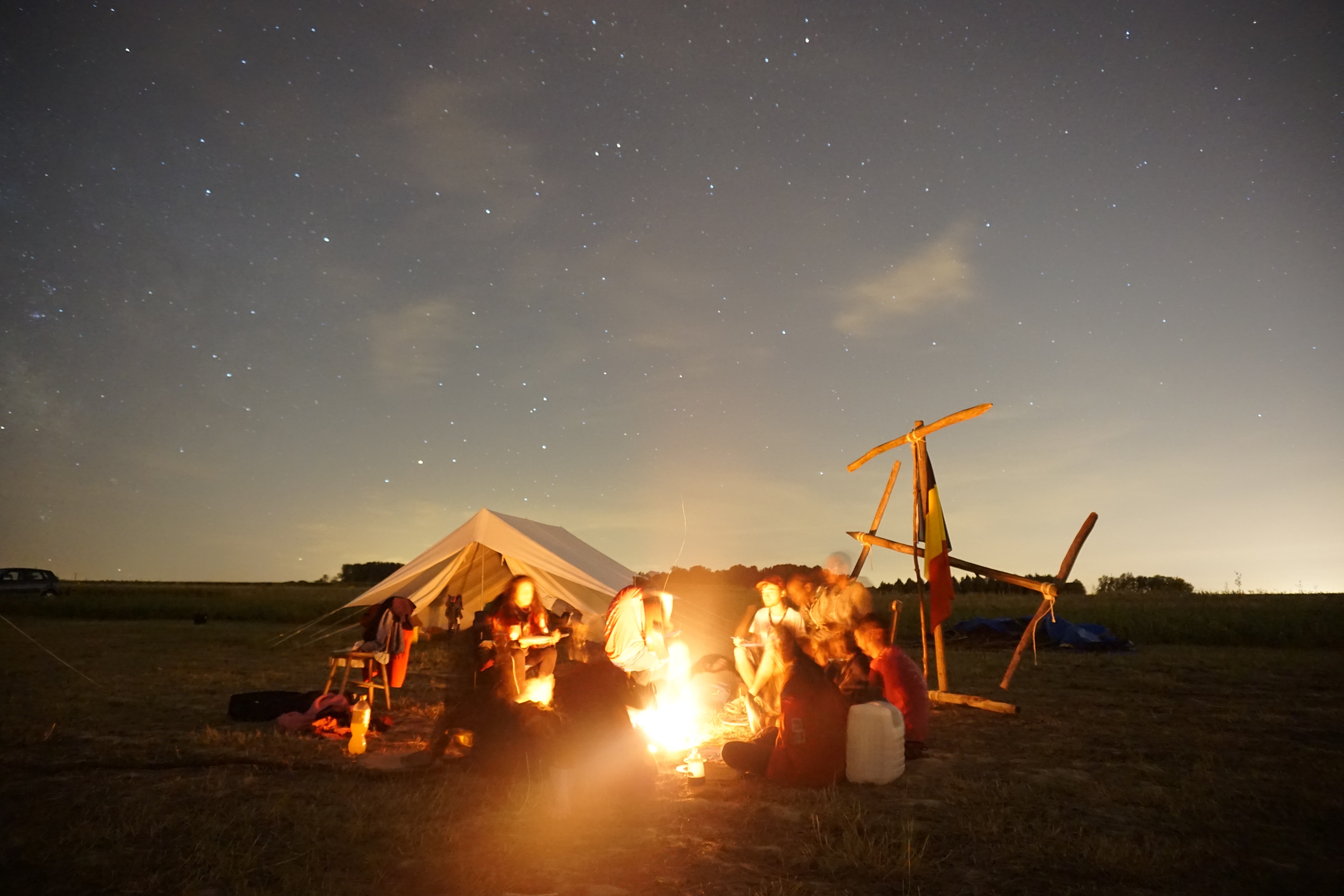 Couplet 4
Je veux aider les autres
Pour ton amour
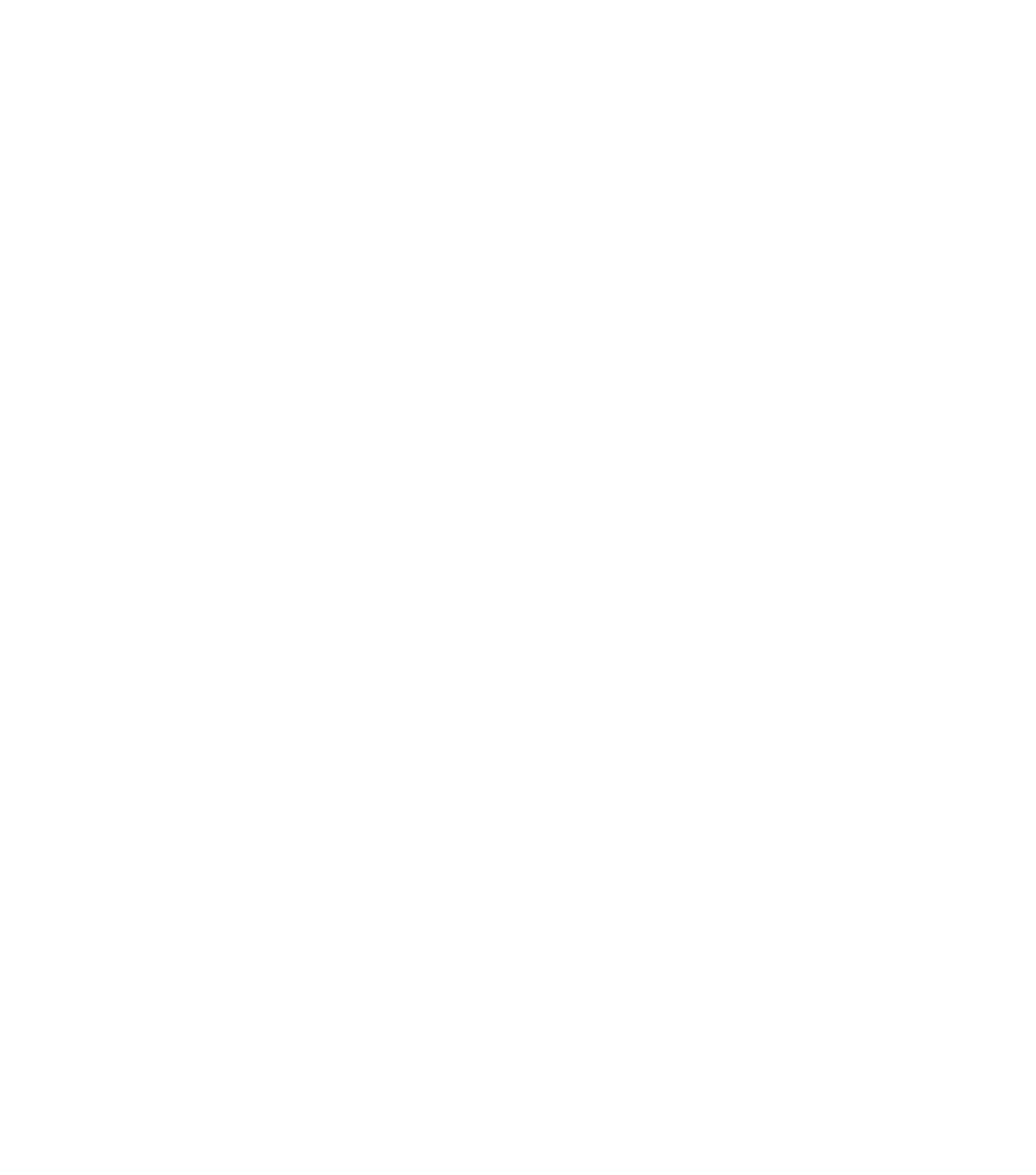 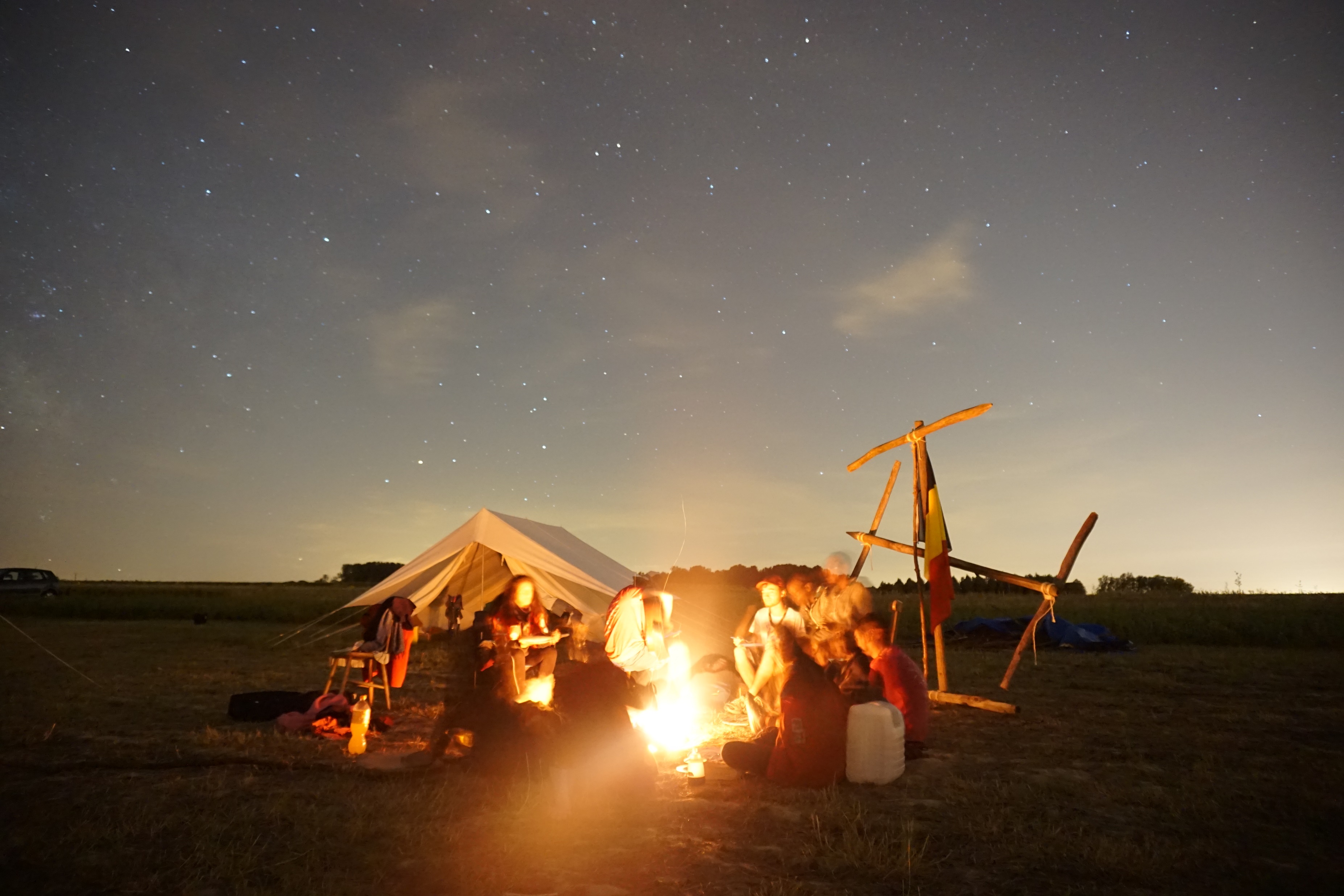 Refrain
Je veux t’aimer sans cesse
De plus en plus
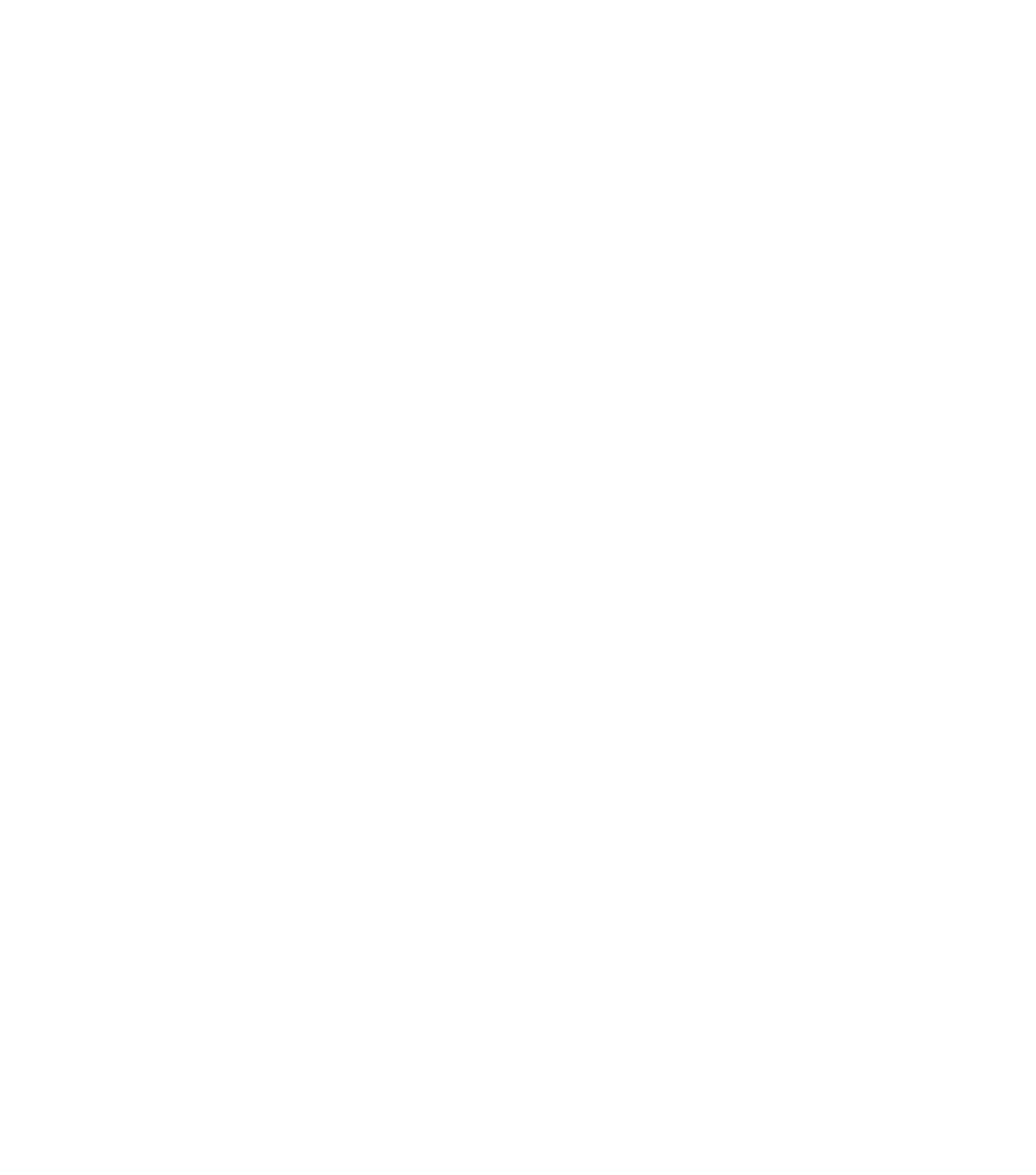 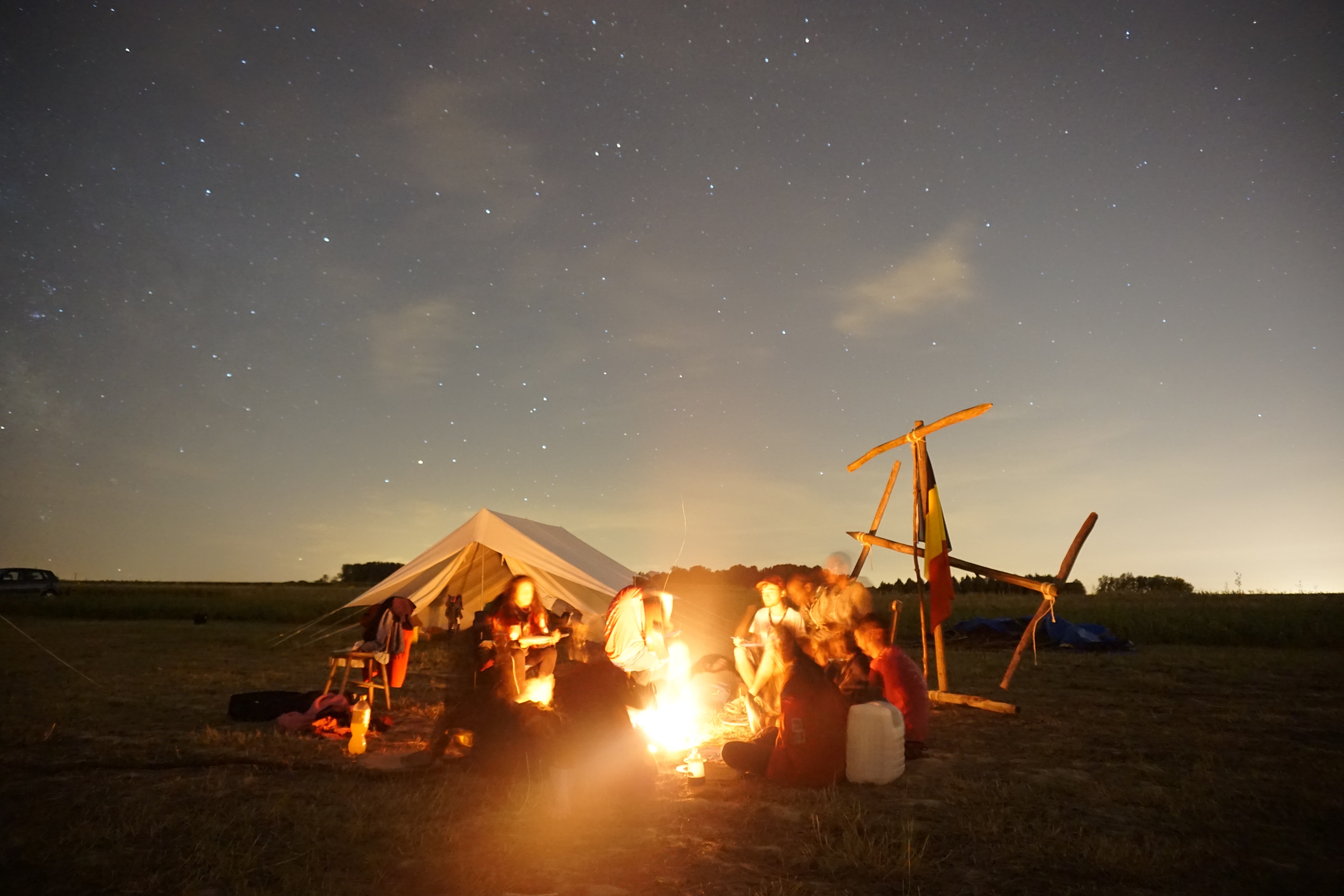 Refrain
Protège ma Promesse
Seigneur Jésus
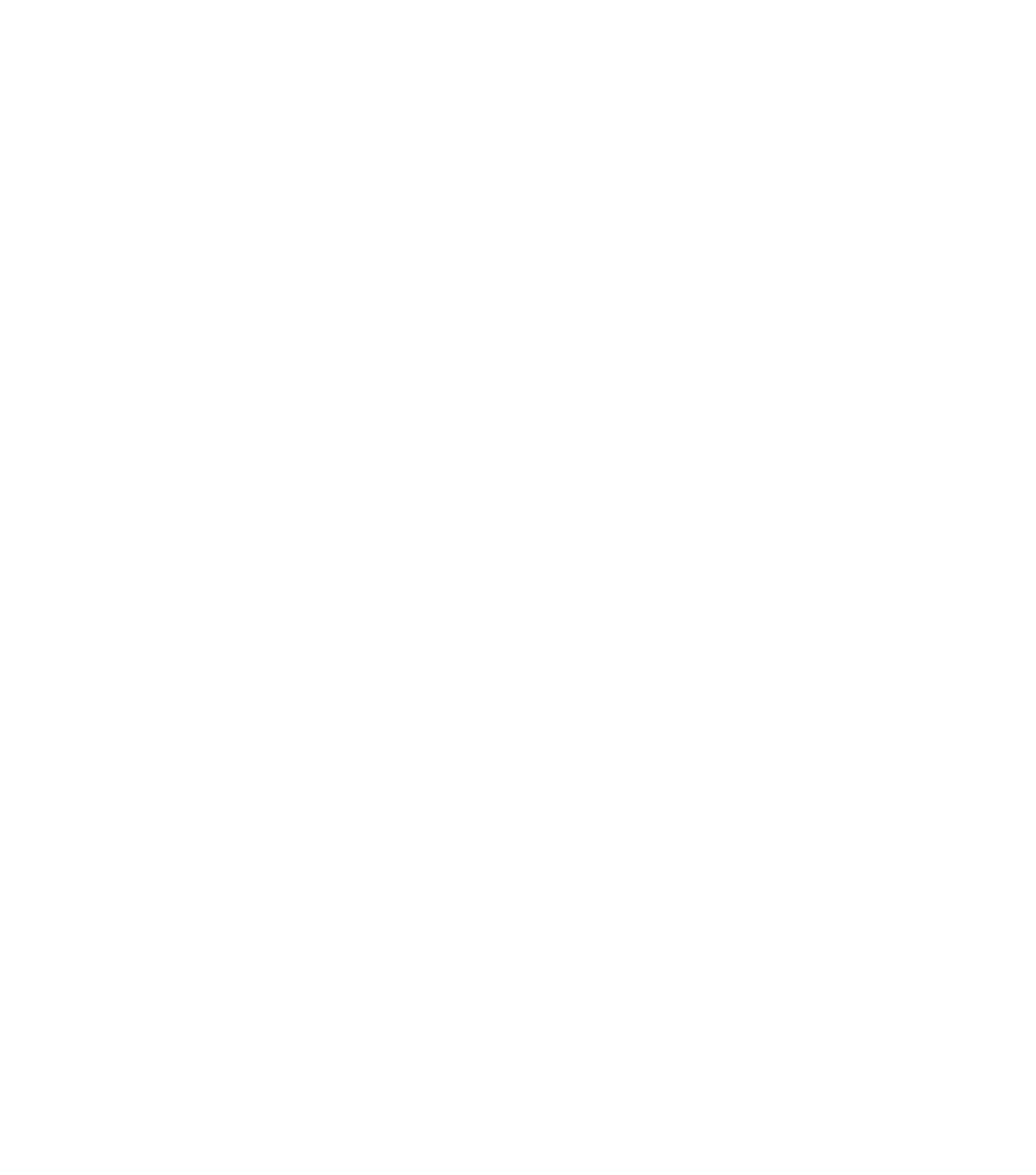 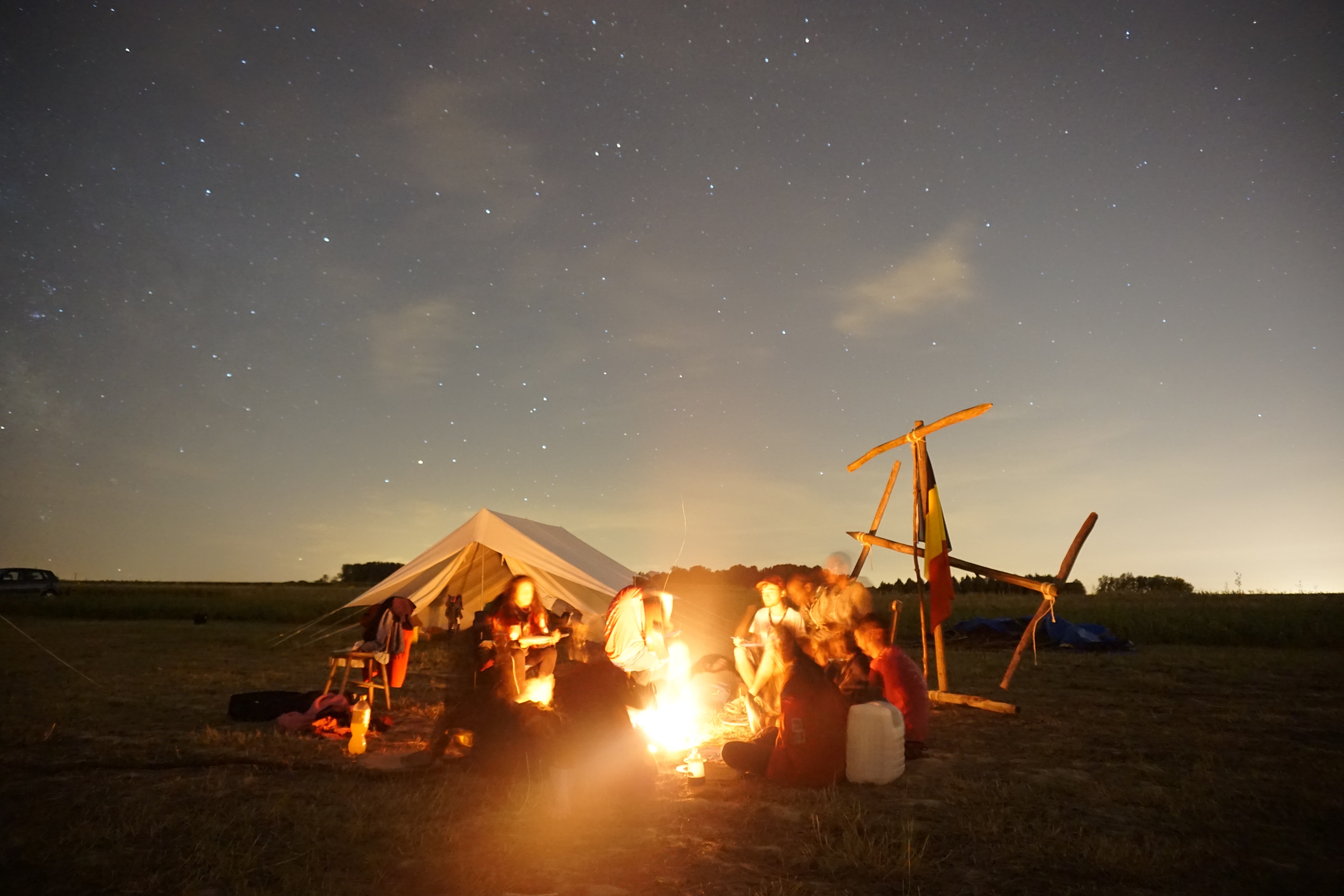 Couplet 5
Ta règle a sur nous-mêmes
Un droit sacré
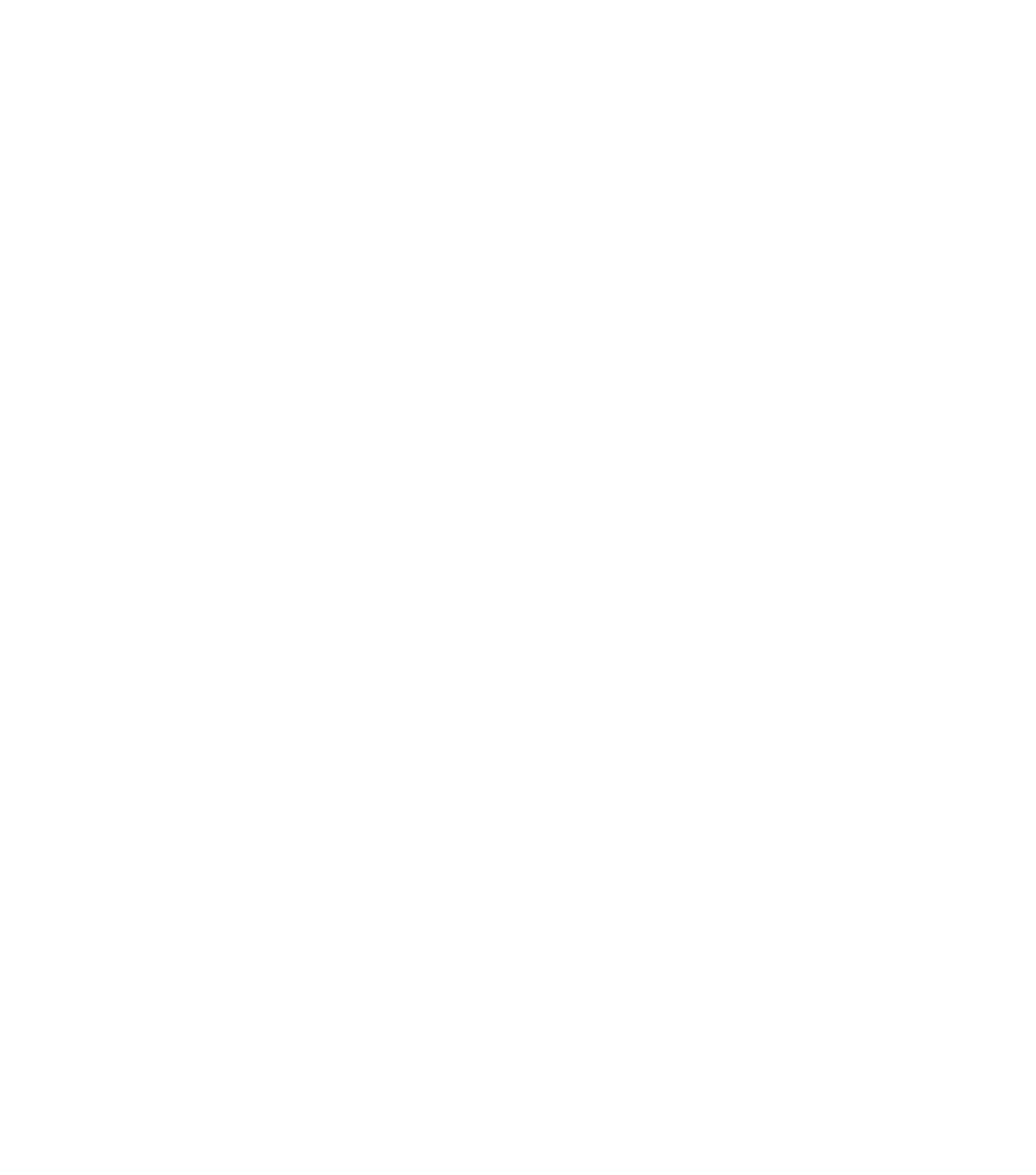 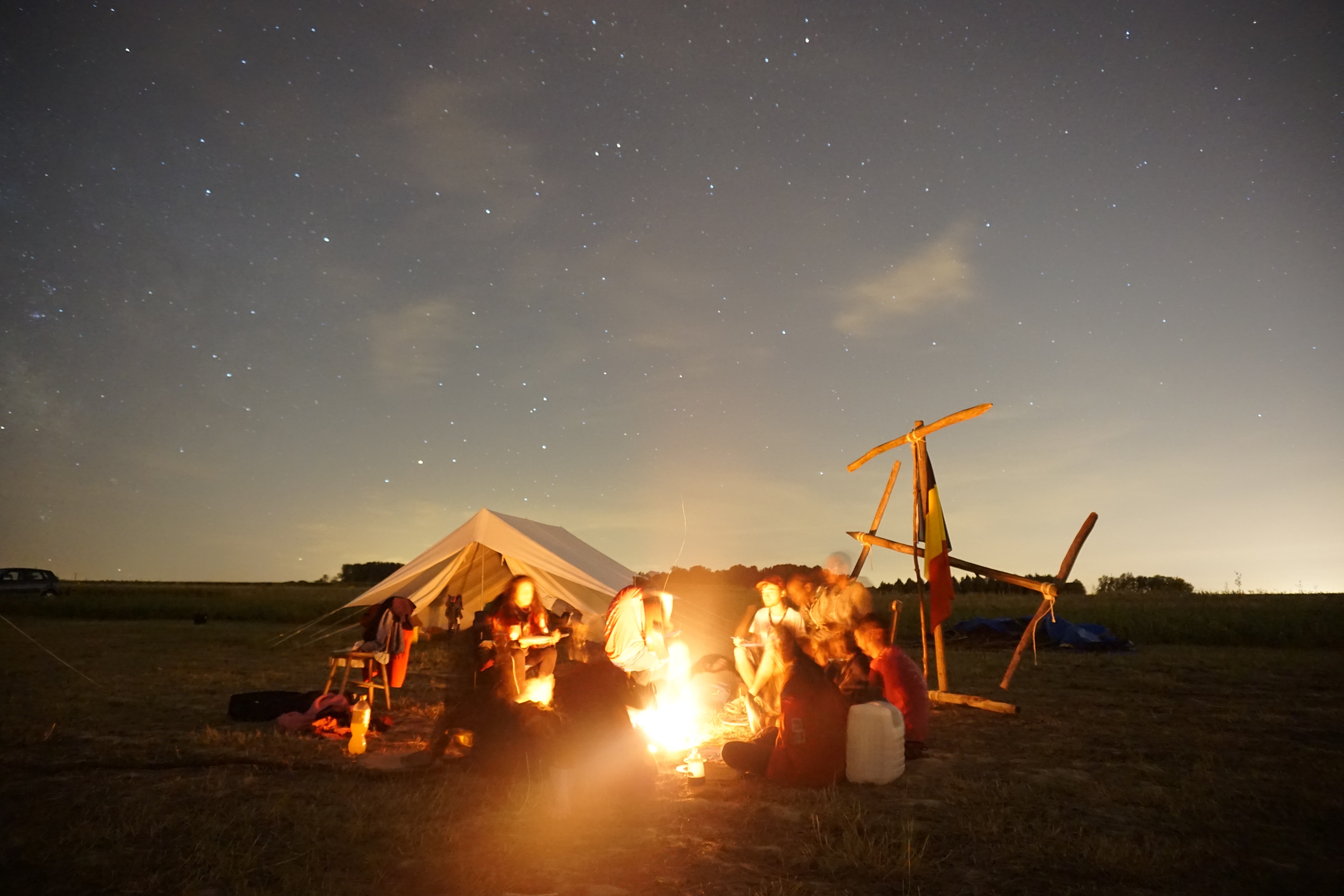 Couplet 5
Je suis faible, tu m’aimes
Je maintiendrai
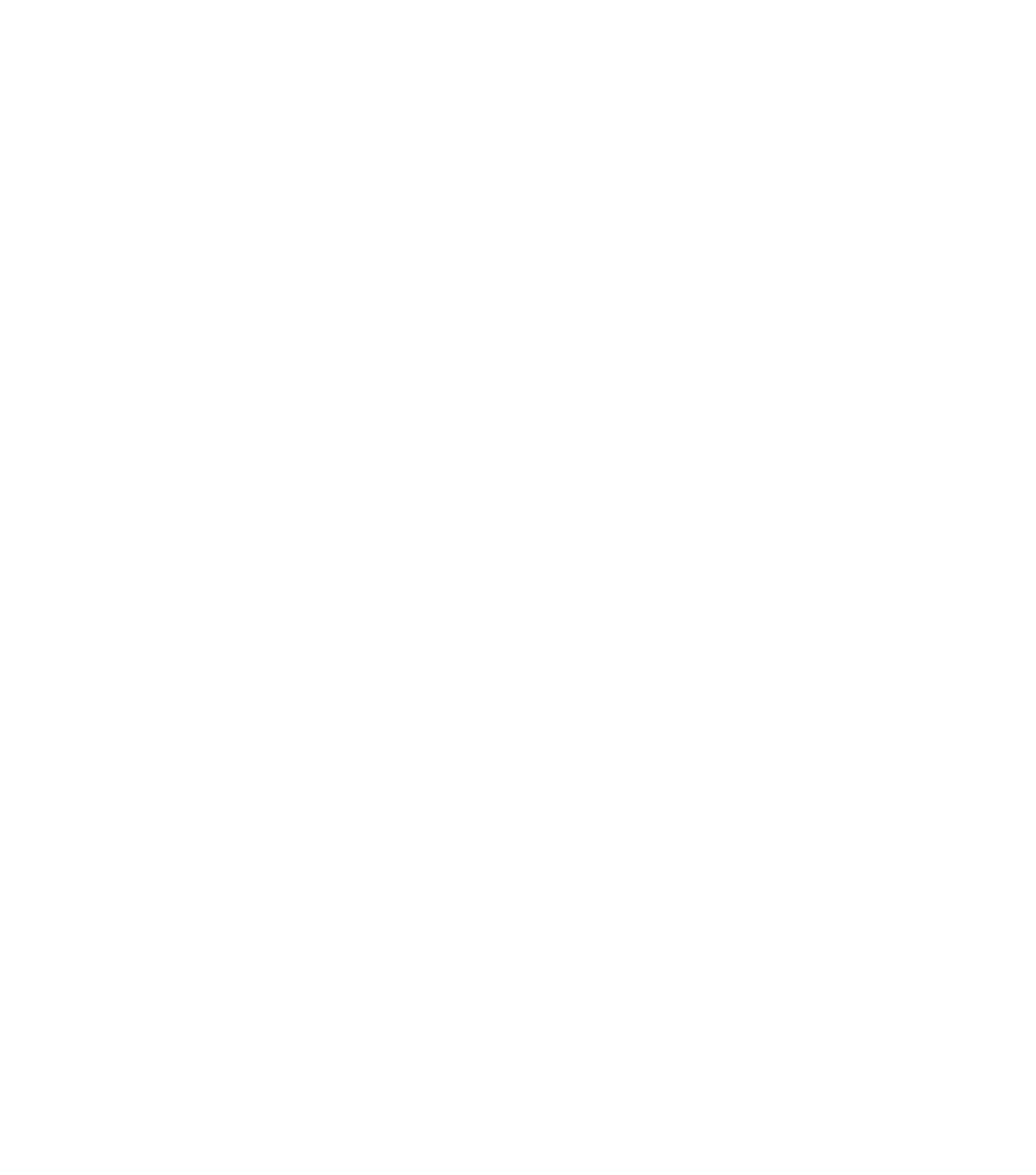 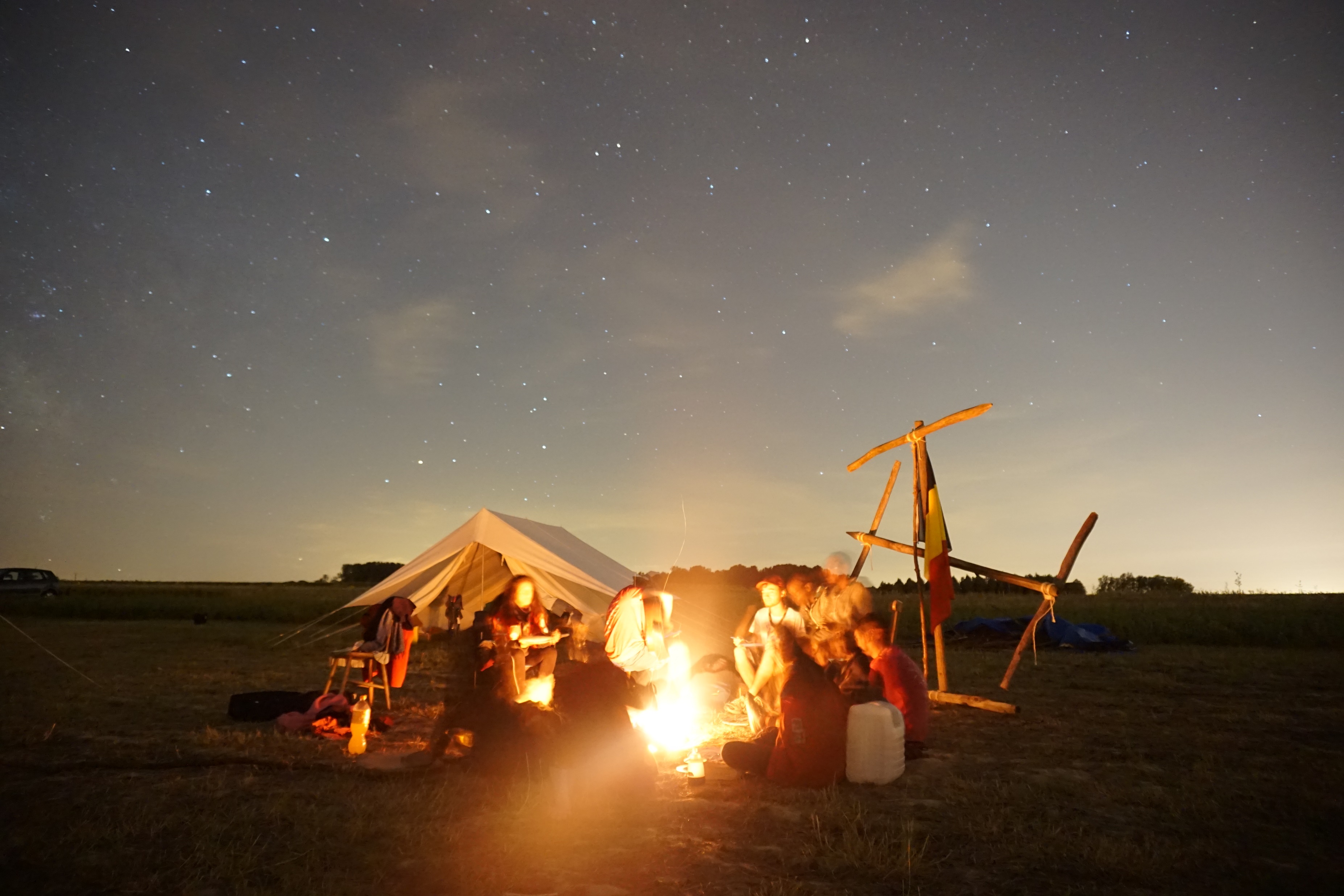 Refrain
Je veux t’aimer sans cesse
De plus en plus
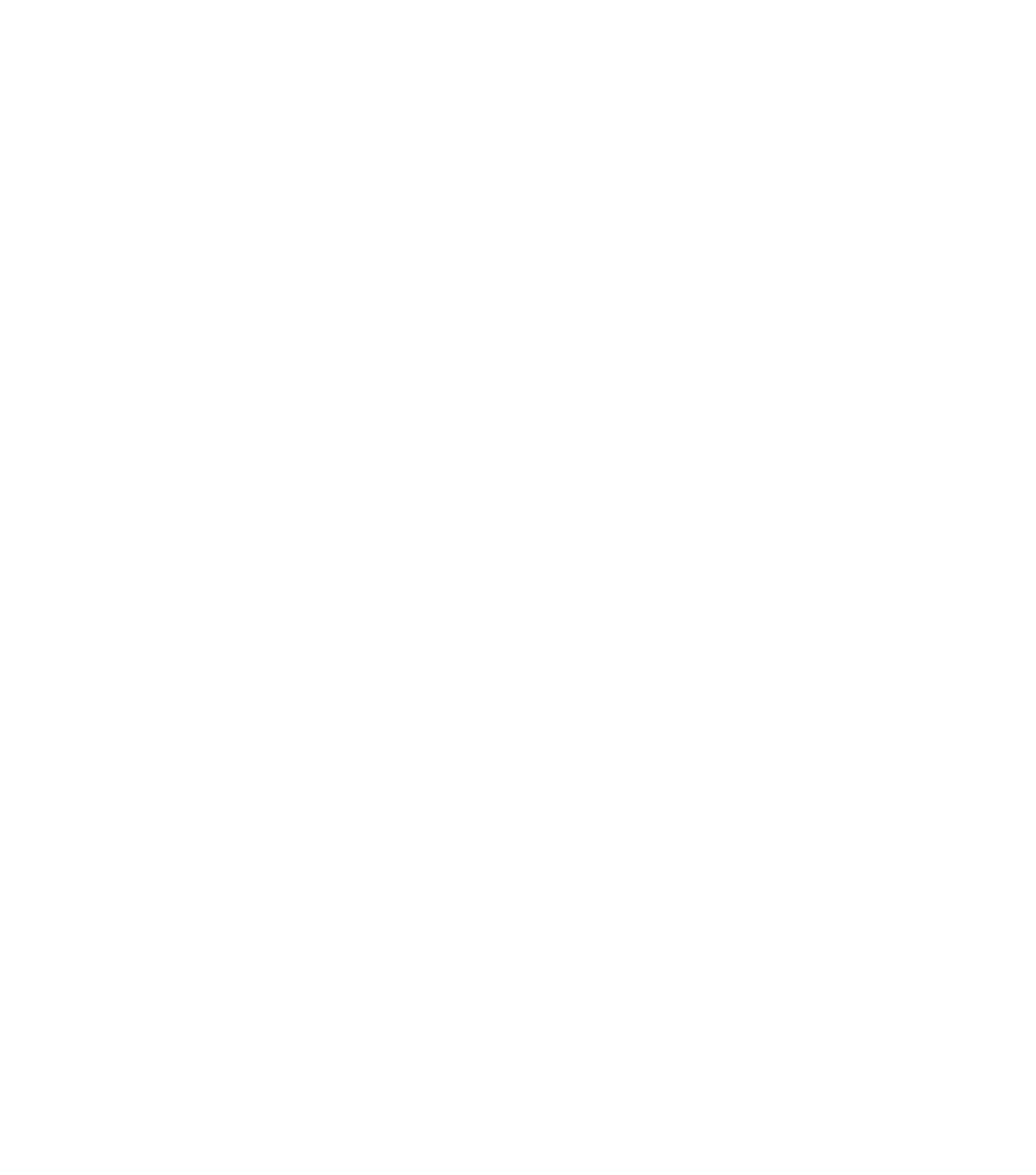 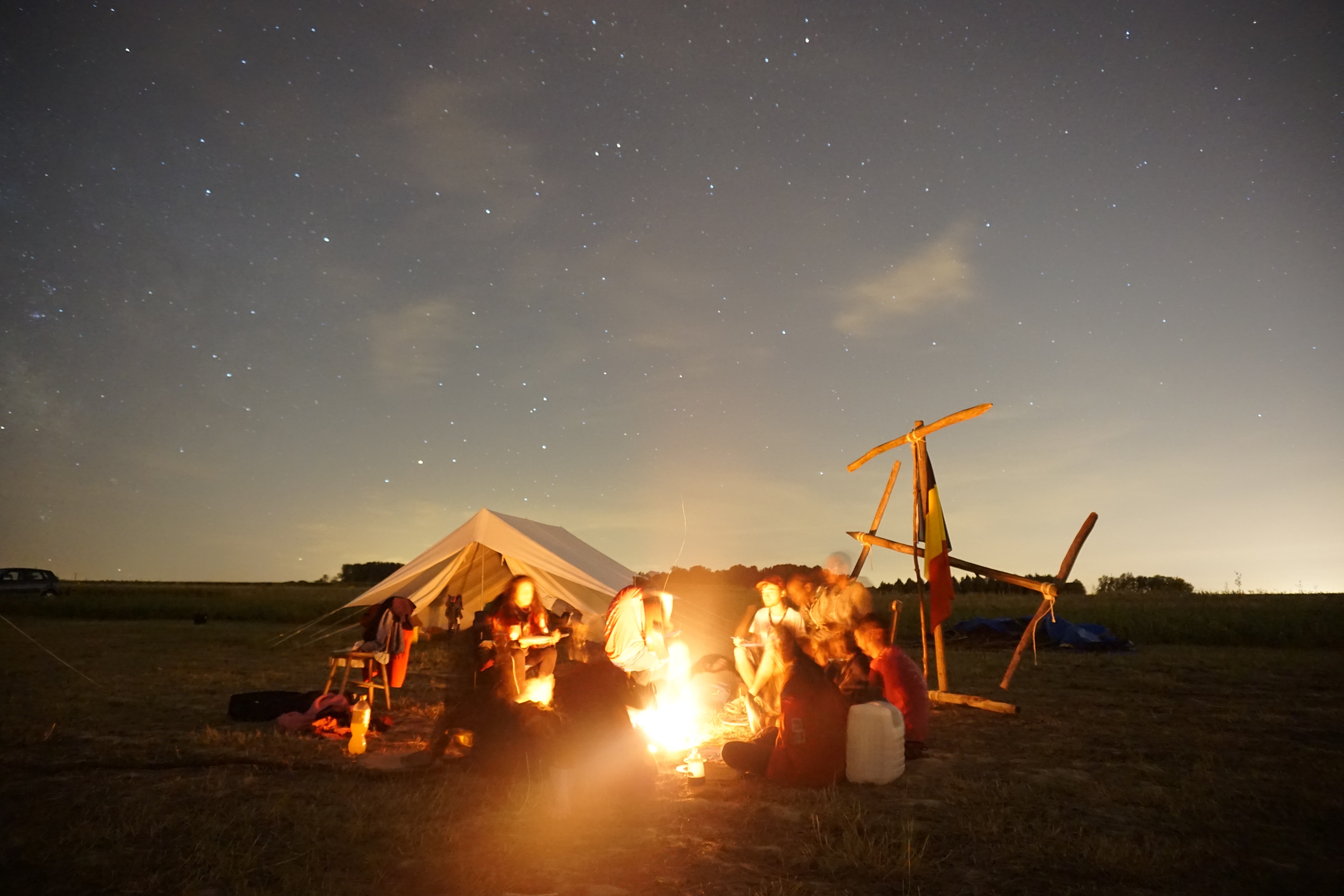 Refrain
Protège ma Promesse
Seigneur Jésus
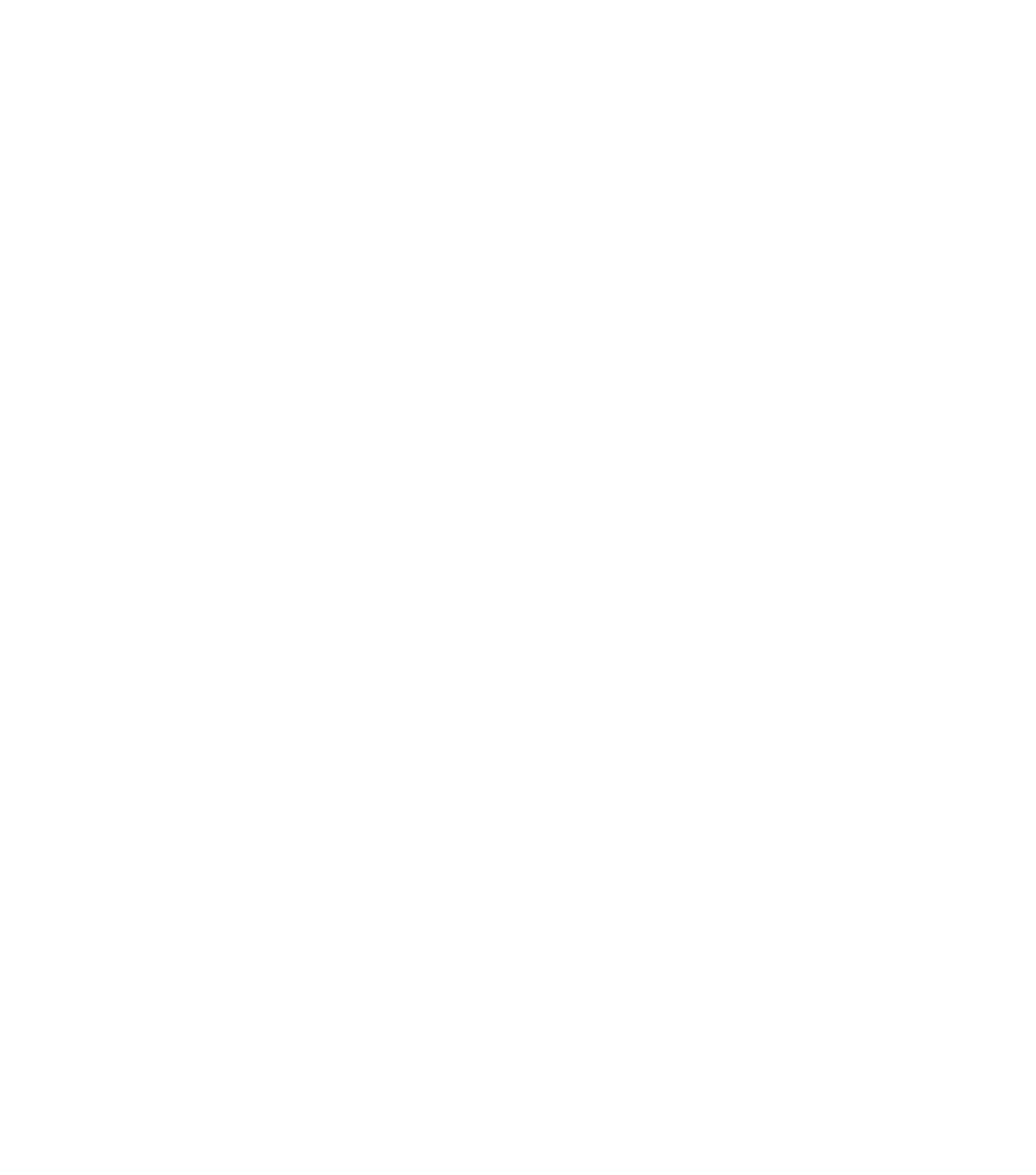 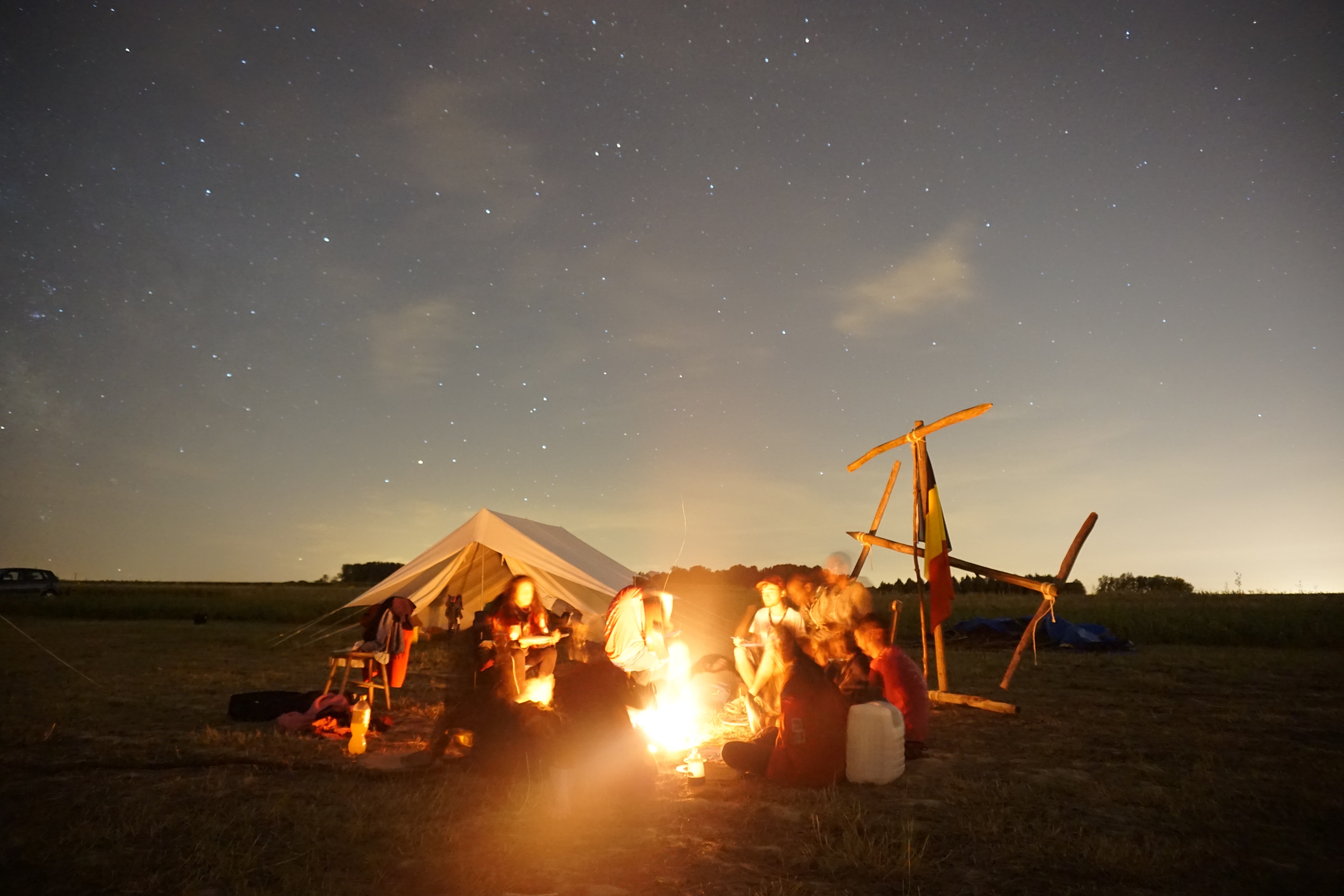 FIN
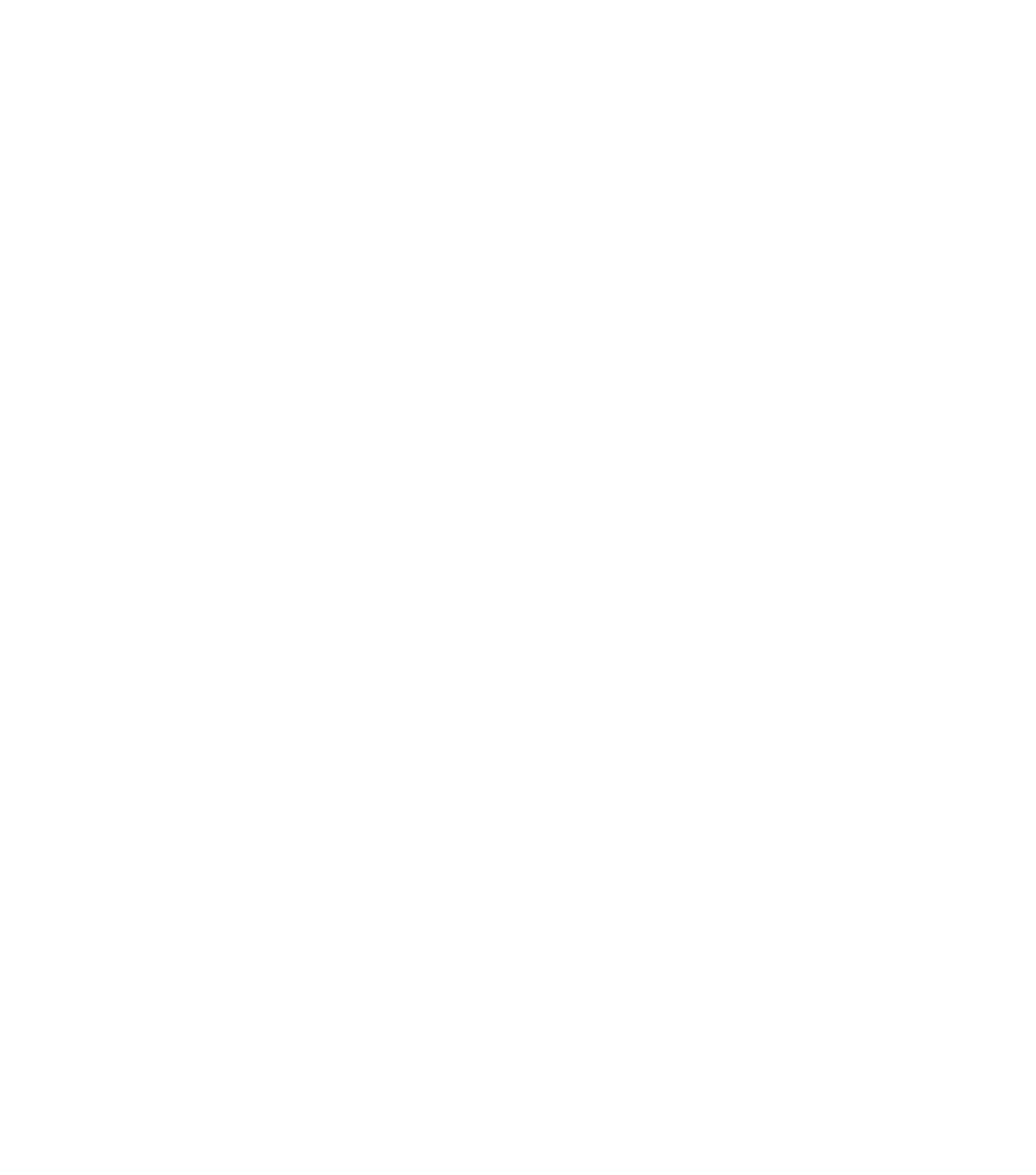 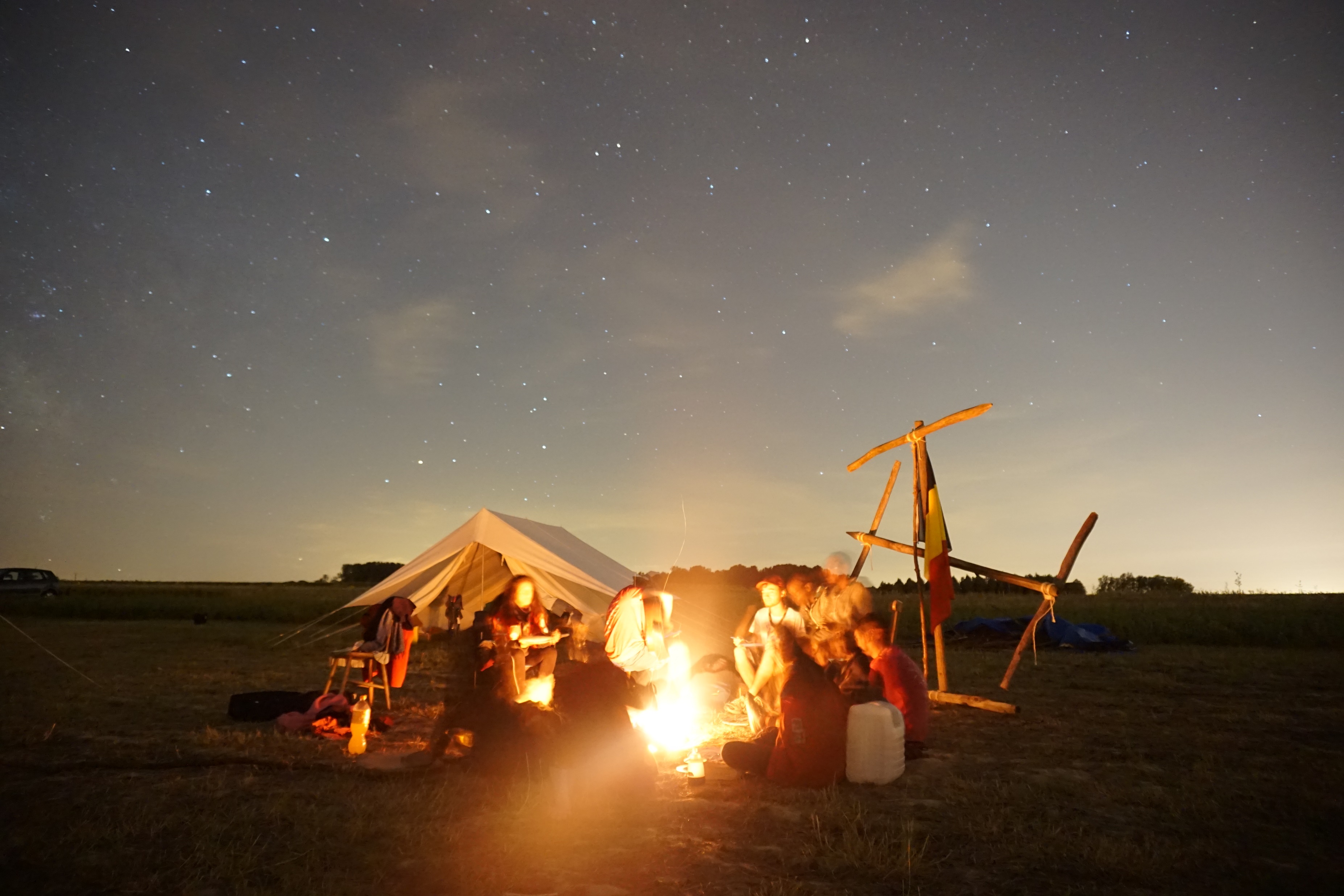 Retrouve sur lesscouts.be :
Une page dédiée aux chants de la Promesse avec :
Les paroles des 3 chants
Des enregistrements
Des clips vidéo chansignés
Des tablatures guitare
Des slides de présentation
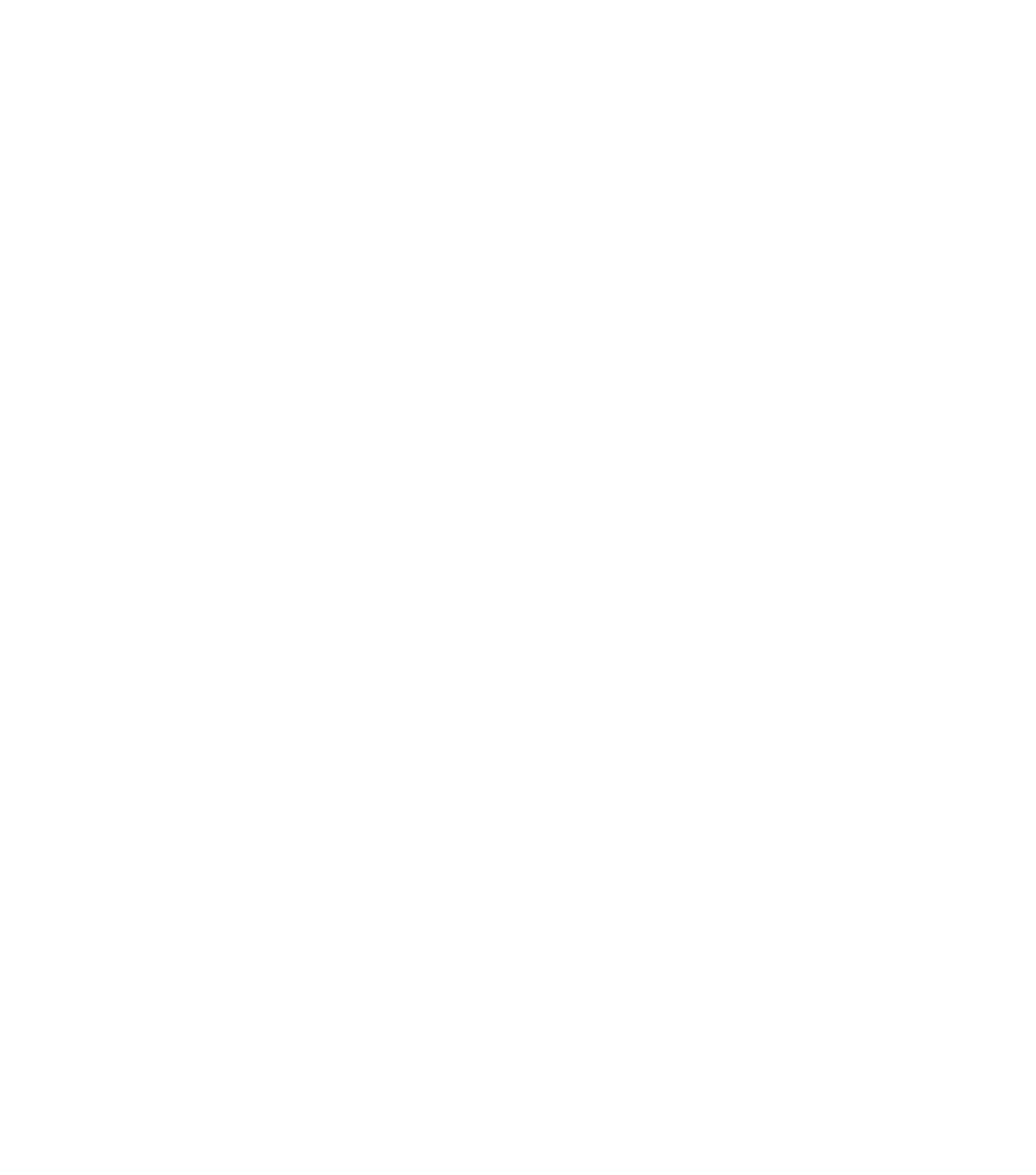 Paroles : Père Jacques Sevin / Mélodie : Gustave Daumas                                     Les Scouts ASBL